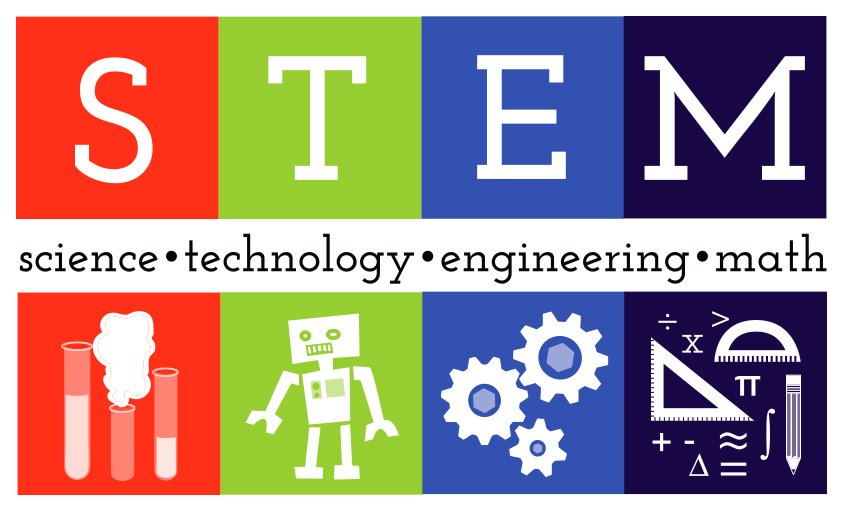 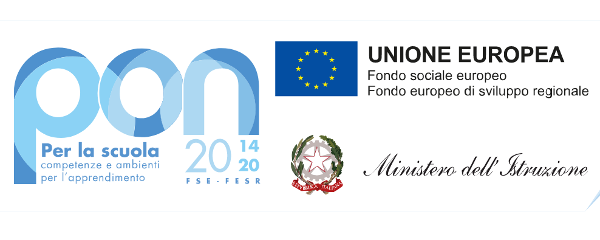 ESCAPE SCHOOL
1
IC Perugia 7 – C. Collodi - TN
Competenza in Scienze, Tecnologie, Ingegneria e Matematica (STEM)
TUTORS/ESPERTI: ANNALISA DE SORTIS
FRANCESCO FALCHI
12/02/2022 – 21/05/2022
Il Progetto
2
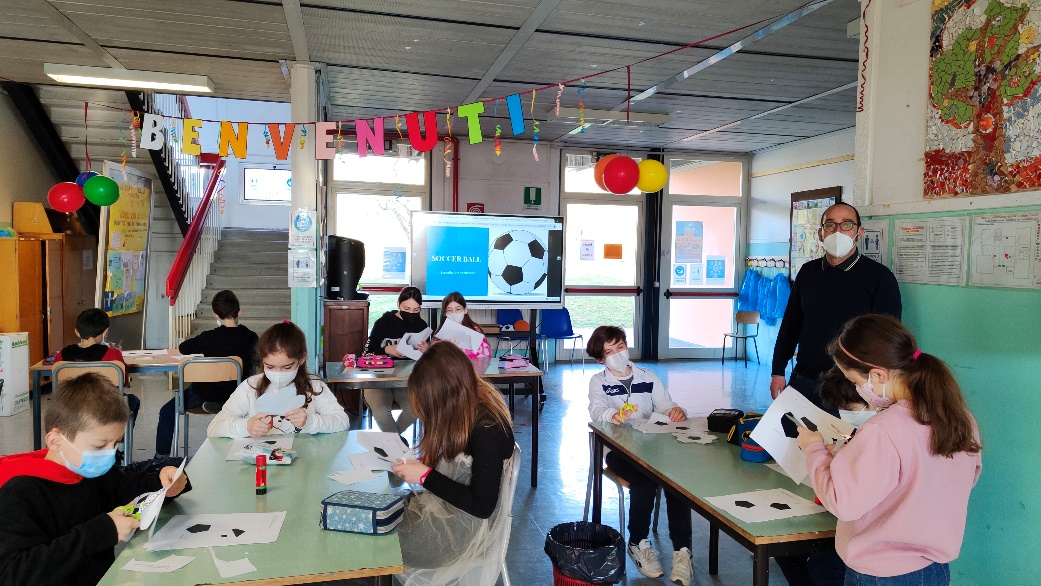 Il Progetto si basa sulla realizzazione di uno scenario di gioco immersivo, l’escape room: un’attività di logica di gruppo basata su una sequenza di enigmi da risolvere e codici da cifrare.

Le sue caratteristiche rendono l’escape room particolarmente avvincente: un’avventura interessante per stimolare la motivazione di bambini e ragazzi, trasformando l’apprendimento in un’esperienza coinvolgente.
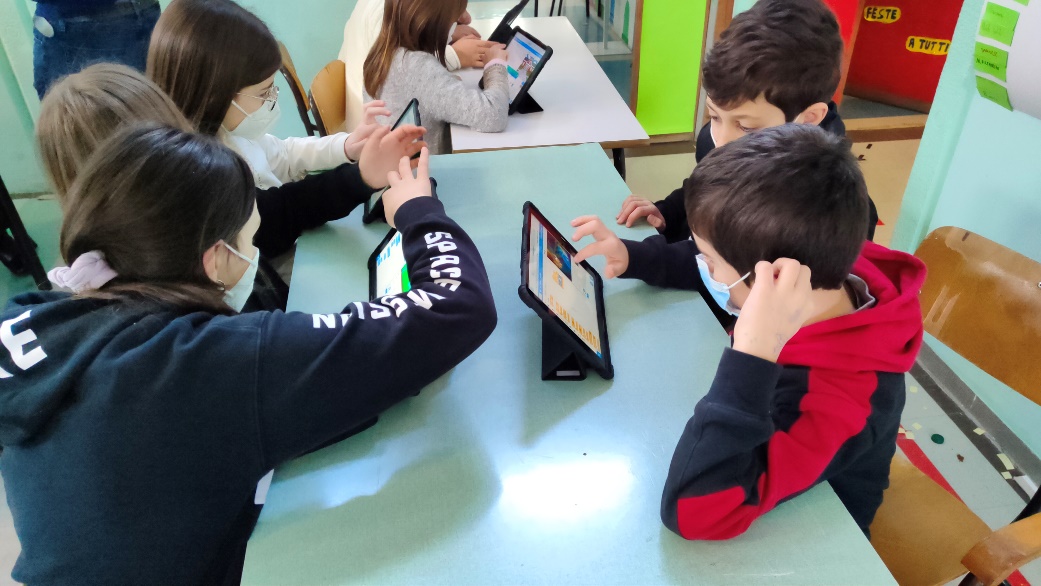 Cosa faremo oggi – 12-02-2022
3
1
2
3
ACCOGLIENZA
PRESENTAZIONE
SOLIDI PLATONICI
MI PRESENTO
ESCAPE SCHOOL
SOLIDI PLATONICI
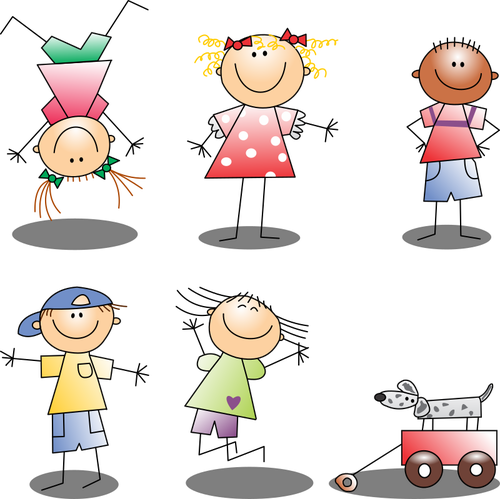 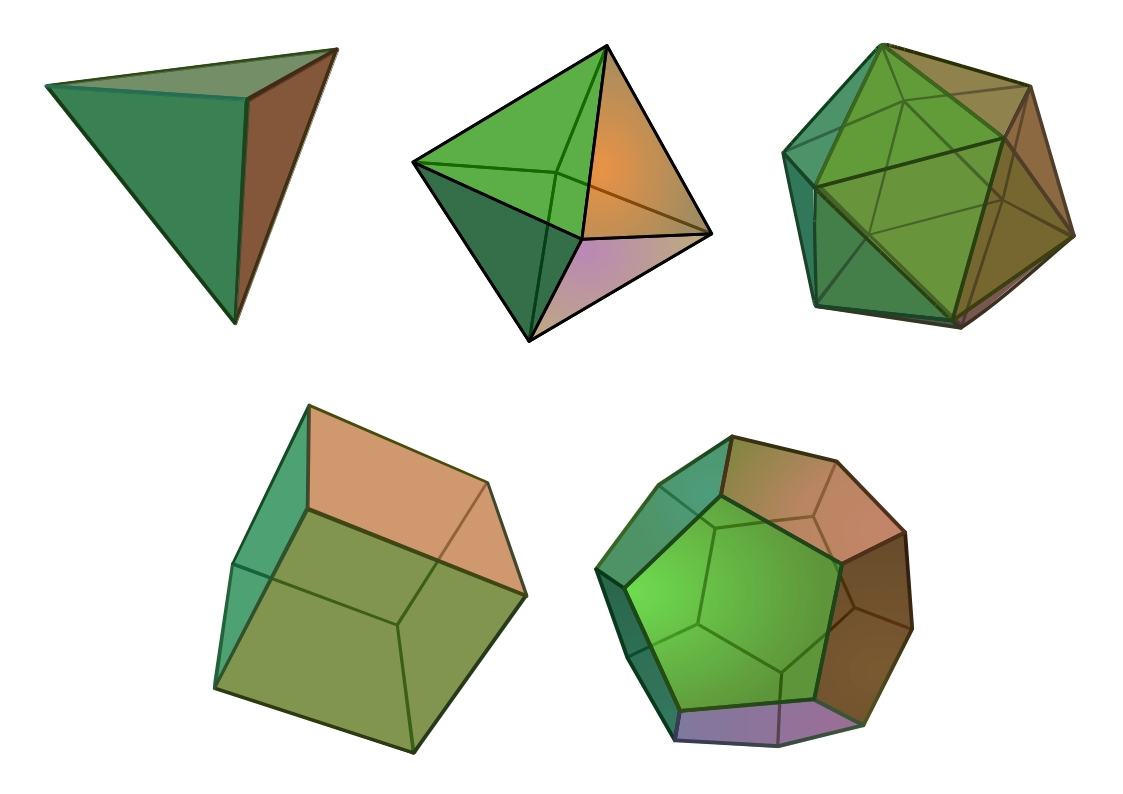 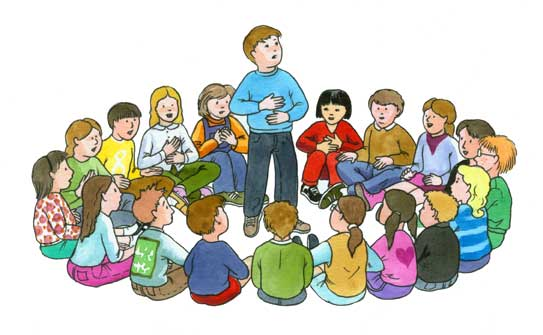 SOCCER BALL
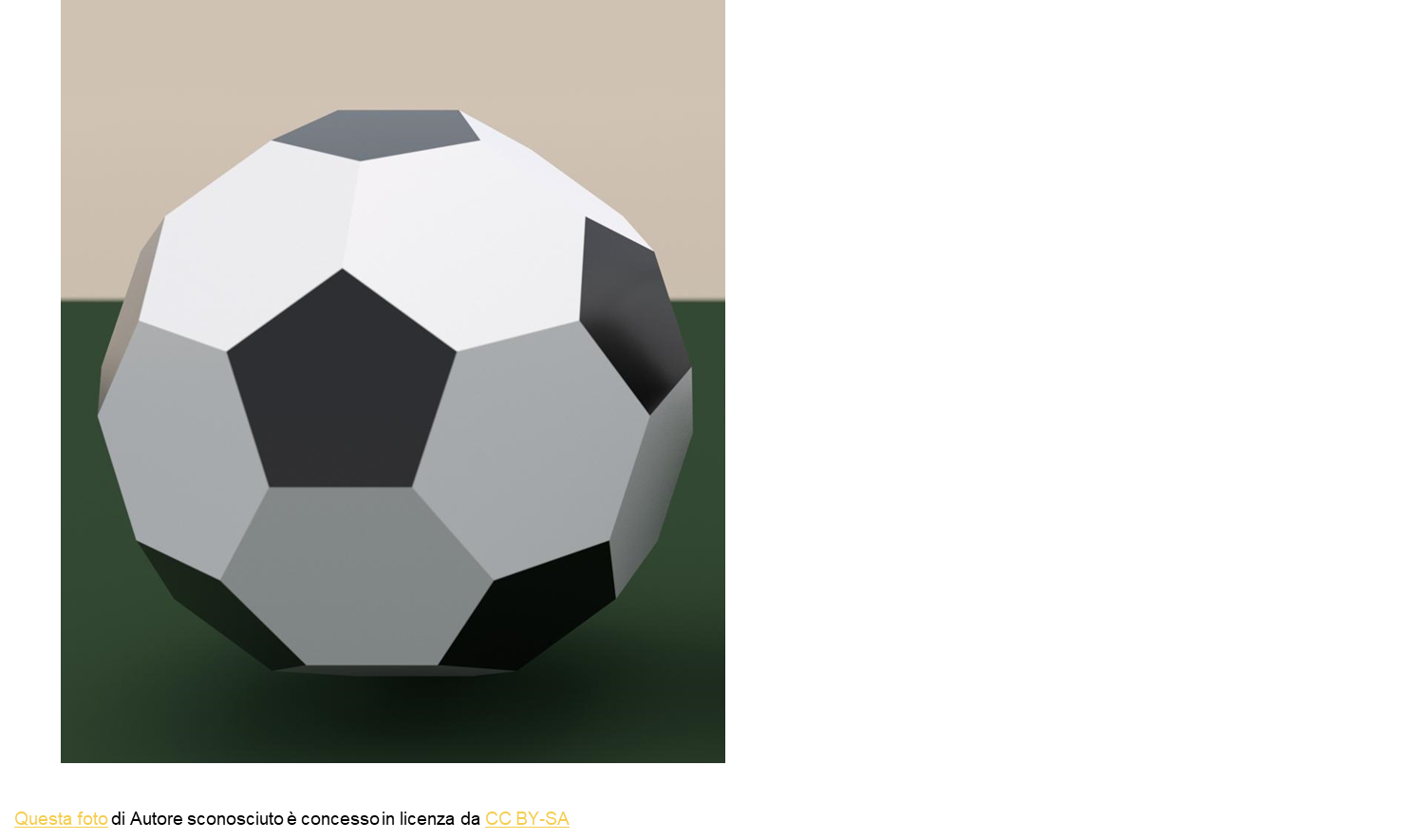 4
...è quello che realizzerò!
12-02-2022
5
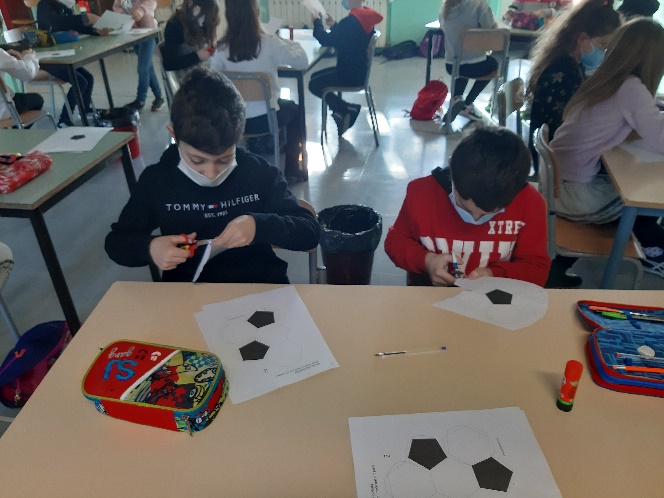 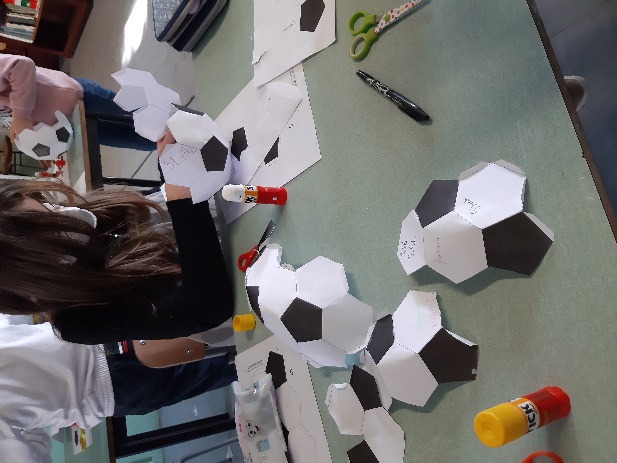 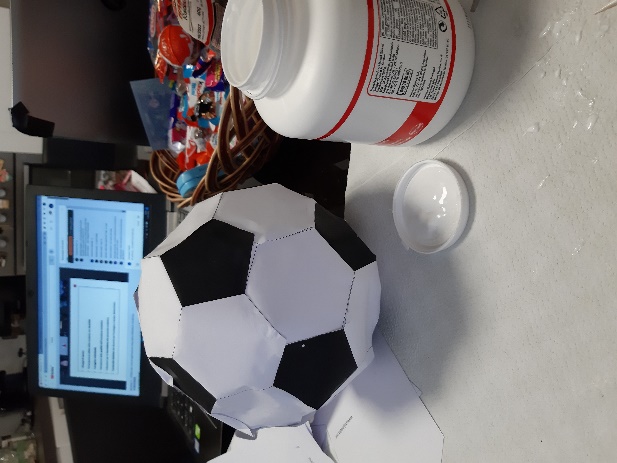 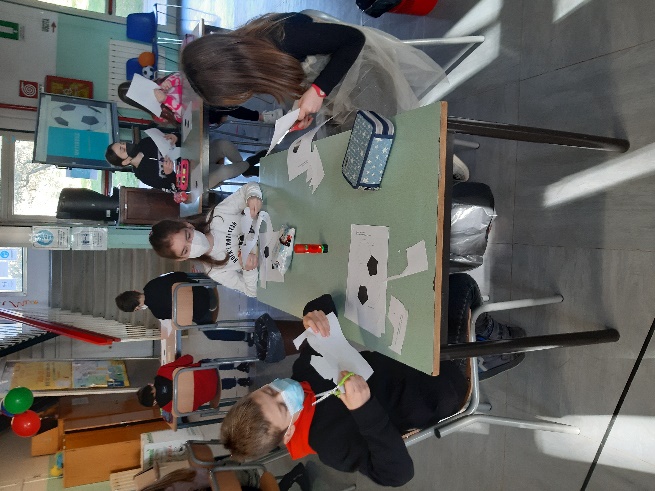 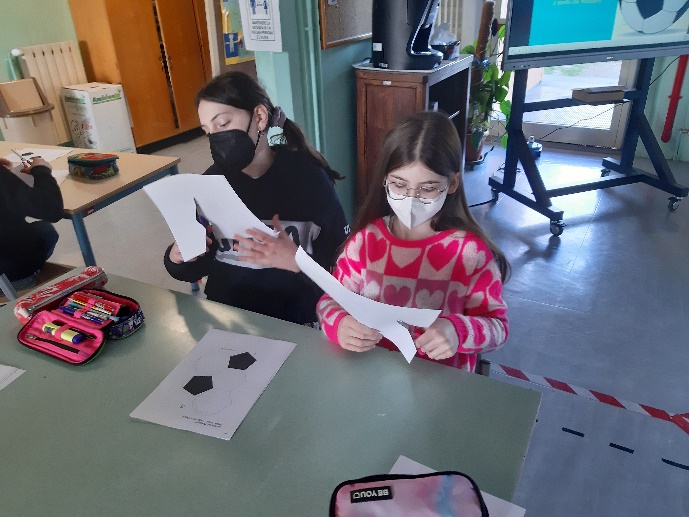 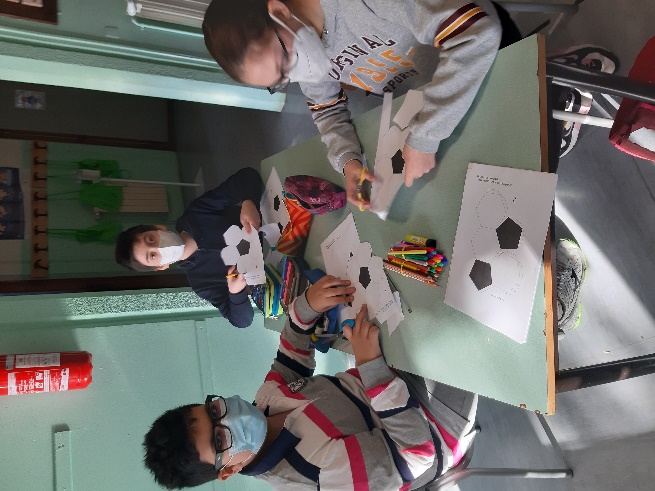 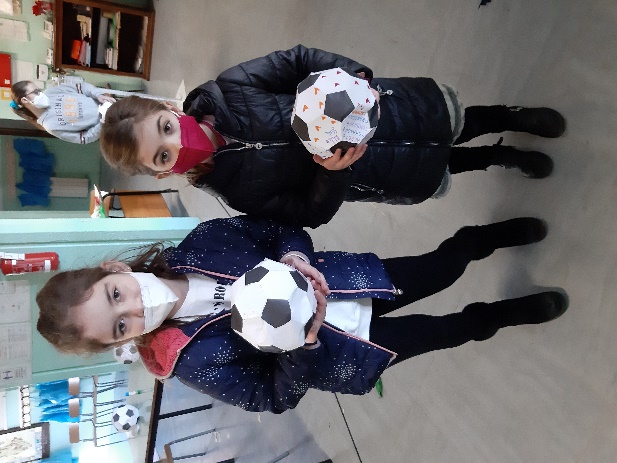 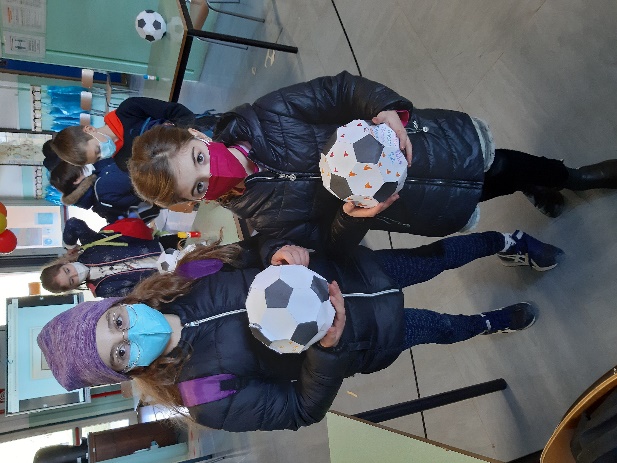 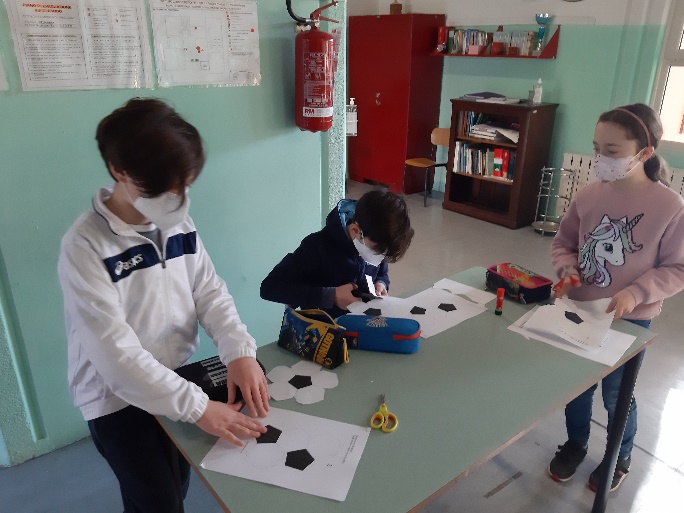 Cosa faremo oggi – 12-02-2022
6
4
5
6
LA GEOMETRIA DELLE API
FOTO RICORDO
SALUTI
L'ALVEARE
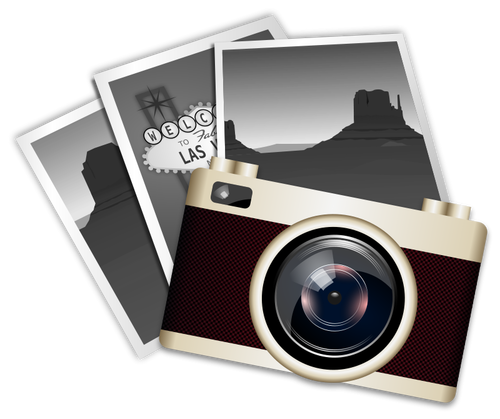 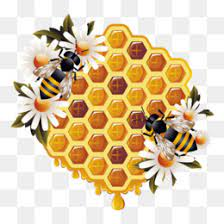 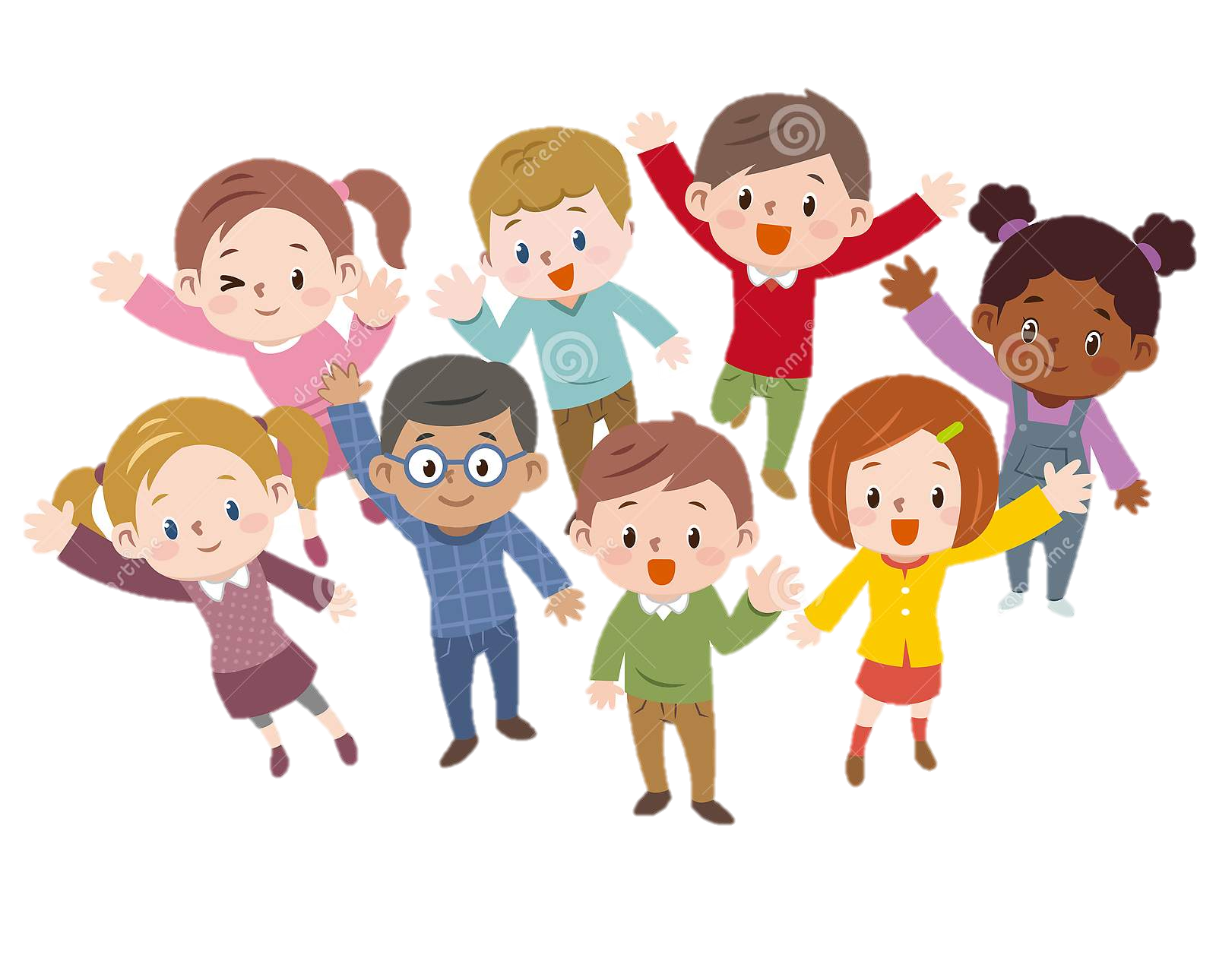 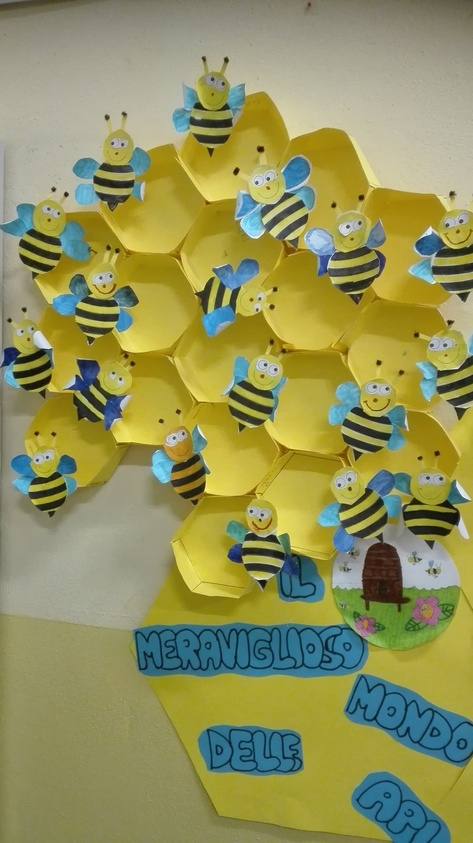 7
L’ALVEARE
...è quello che realizzerò!
Cosa faremo oggi – 26-02-2022
8
1
2
3
IL GIOCO DEL TRIS
REALIZZIAMO UN TRIS RIUTILIZZABILE
PIANIFICAZIONE DEL TORNEO DI TRIS
SCHEMA TORNEO:
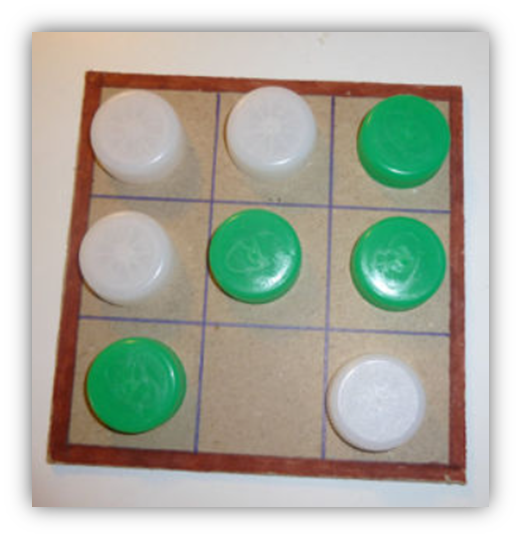 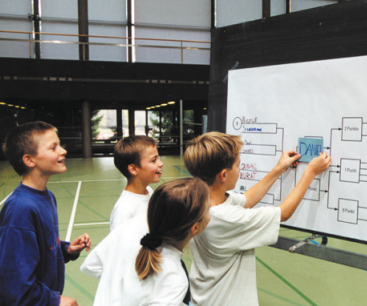 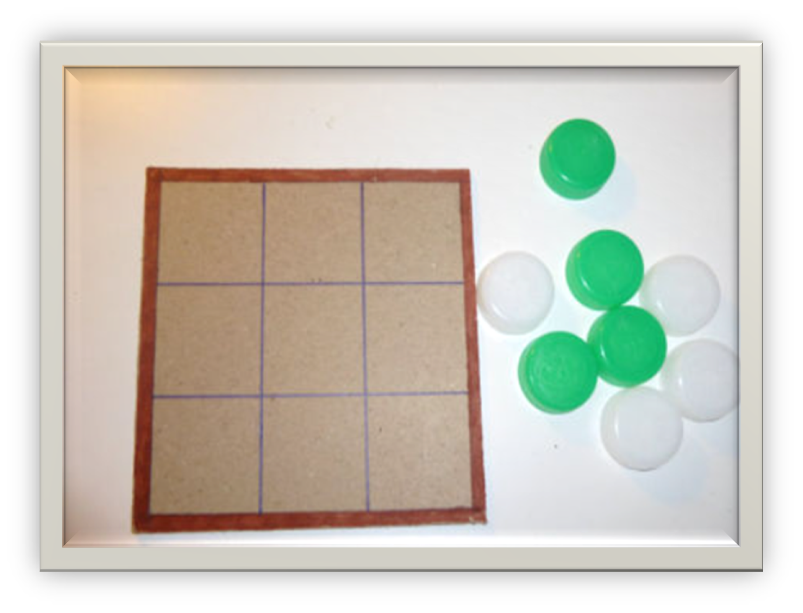 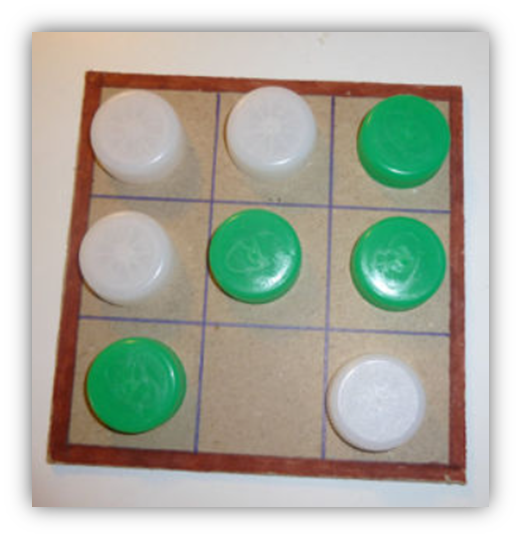 9
IL TRIS
...è quello che realizzerò!
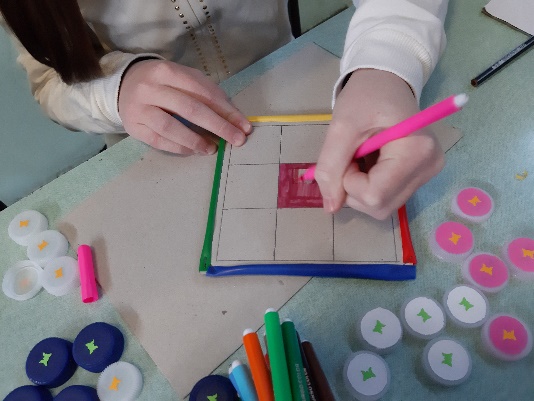 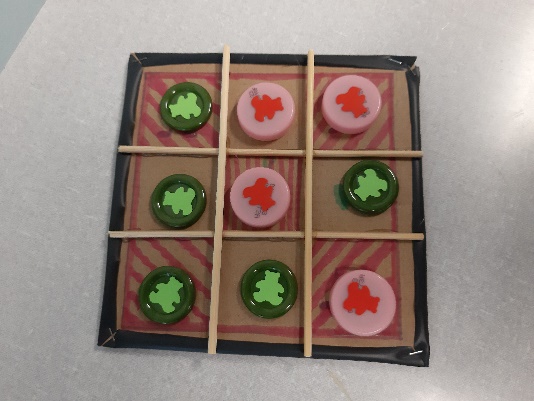 26-02-2022
10
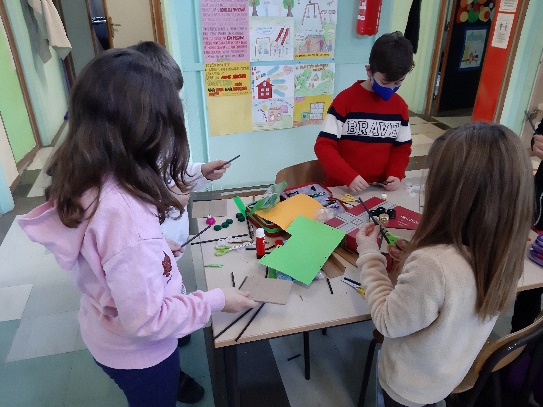 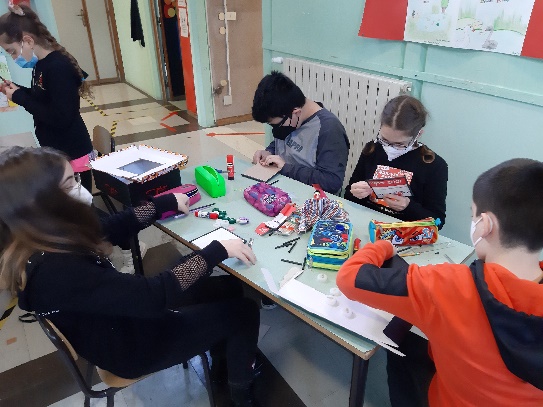 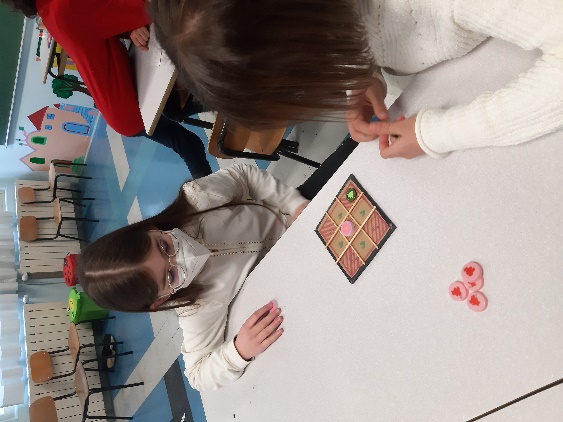 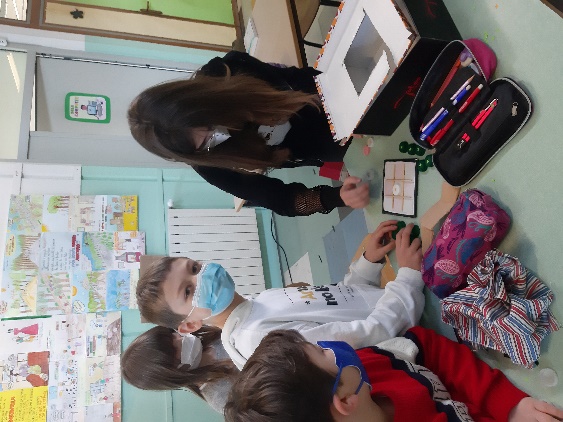 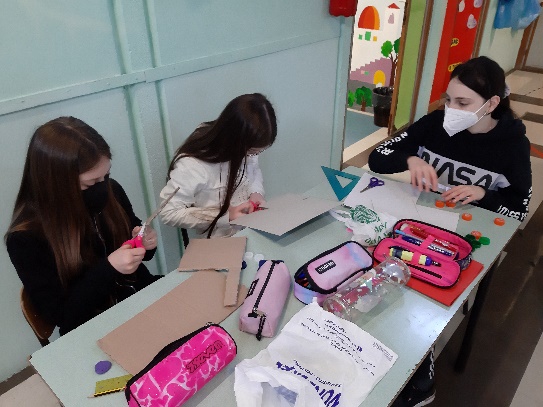 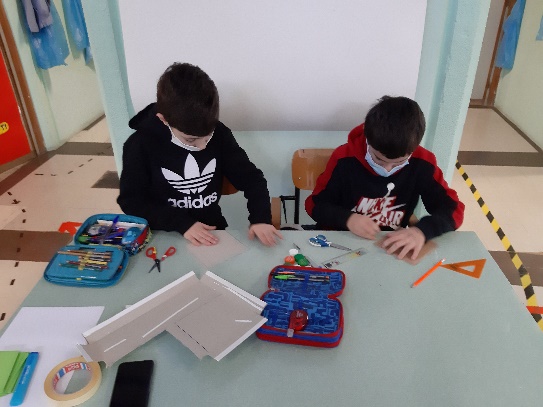 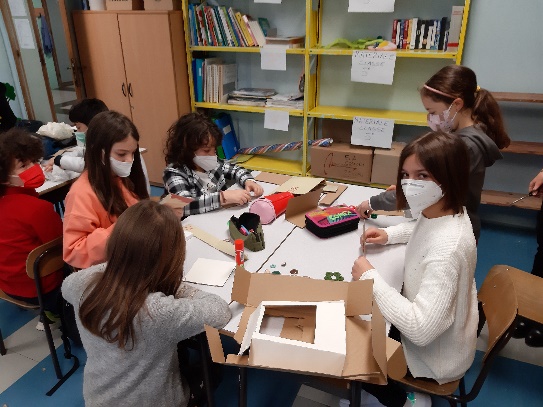 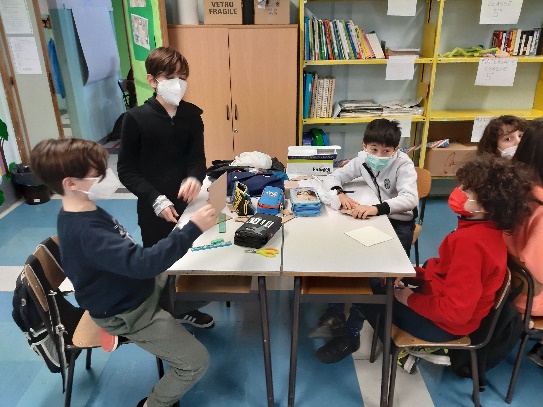 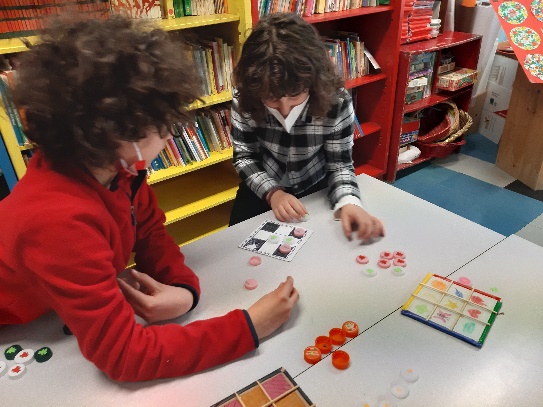 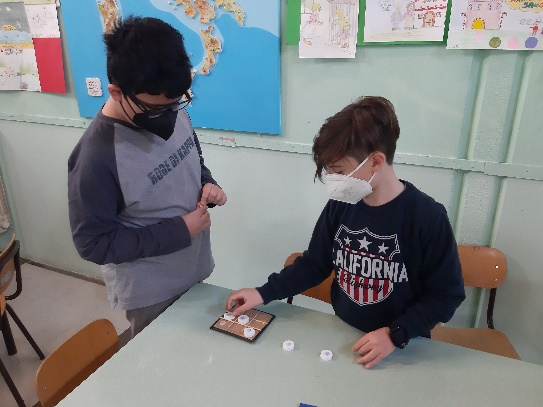 Cosa faremo oggi – 26-02-2022
11
4
5
6
SCRATCH: Linguaggio di programmazione
FOTO RICORDO
SALUTI
SCRATCH
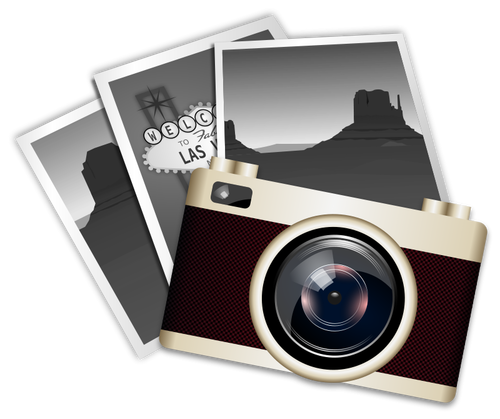 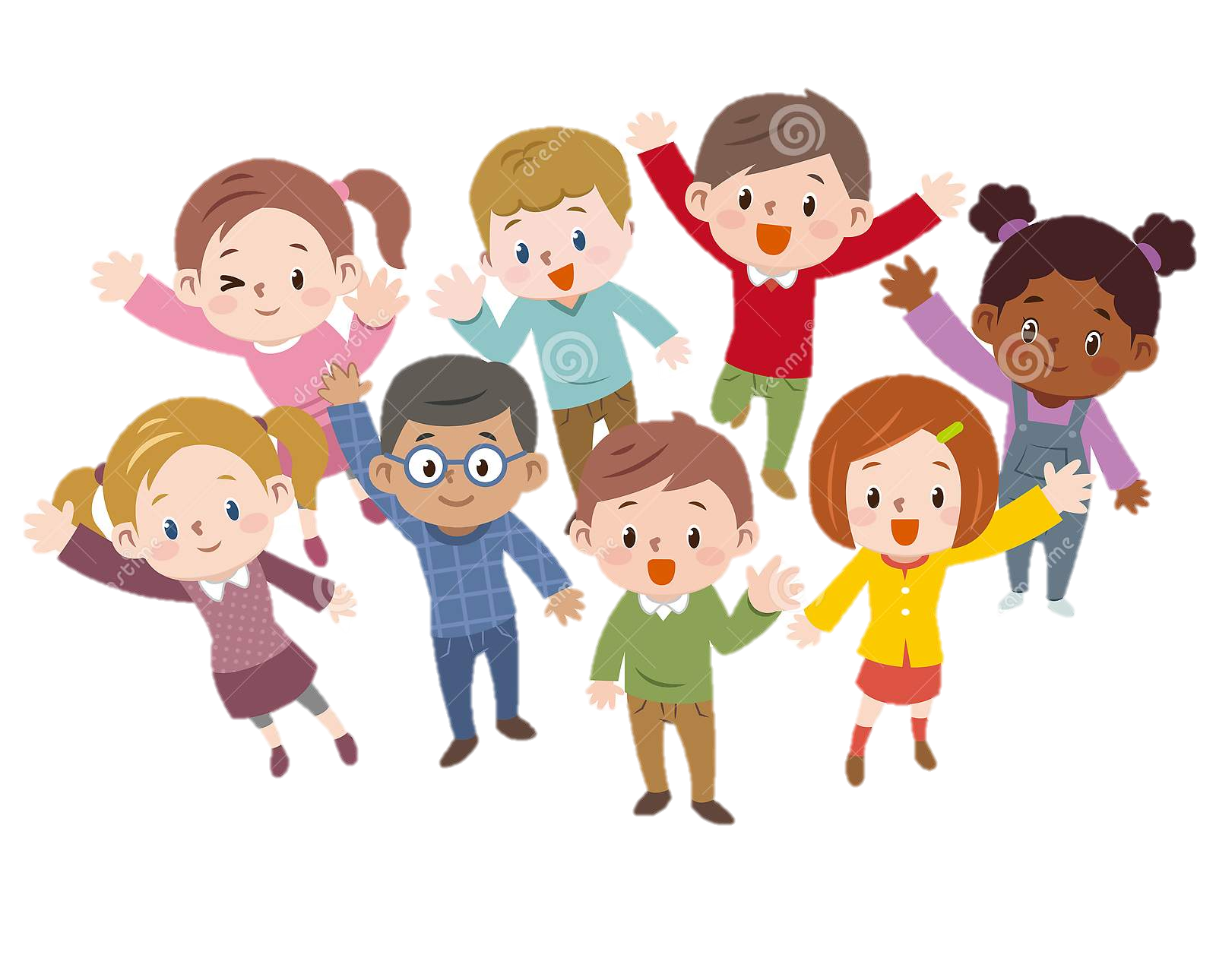 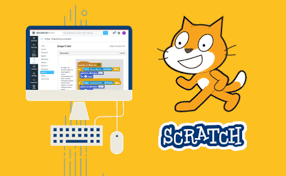 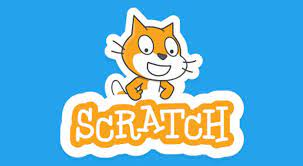 Cos’è SCRATCH?
12
Scratch è la più grande comunità di coding per ragazzi al mondo e un linguaggio di programmazione con una semplice interfaccia visuale che permette ai giovani di creare storie digitali, giochi e animazioni. 

Scratch promuove il pensiero computazionale e la capacità di problem solving; l'insegnamento e l'apprendimento creativo; l'espressione della propria personalità e la collaborazione.
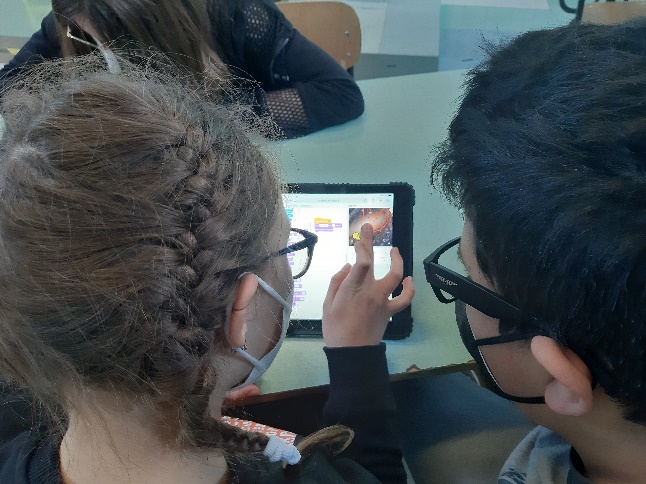 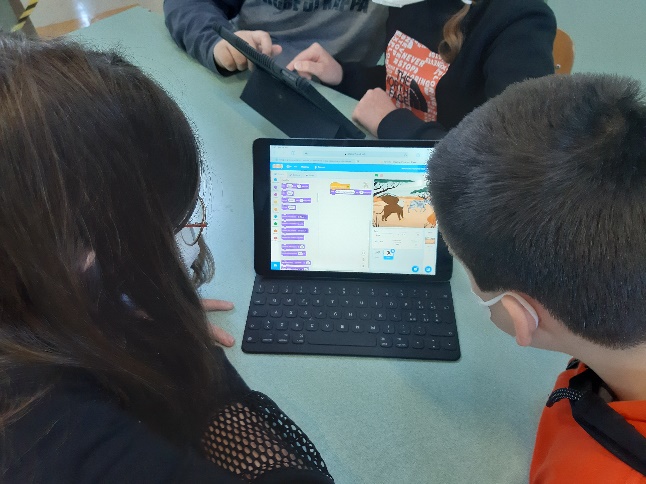 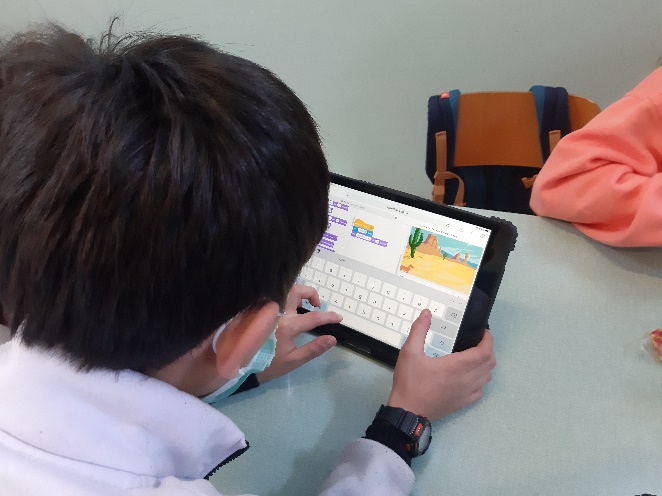 Cosa faremo oggi – 12-03-2022
13
1
2
3
IL GIOCO DEL TANGRAM
REALIZZIAMO DELLE SAGOME
PIANIFICAZIONE DEL TORNEO DI TANGRAM
PRESENTAZIONE:TANGRAM
GEOGEBRA
SCHEMA TORNEO:
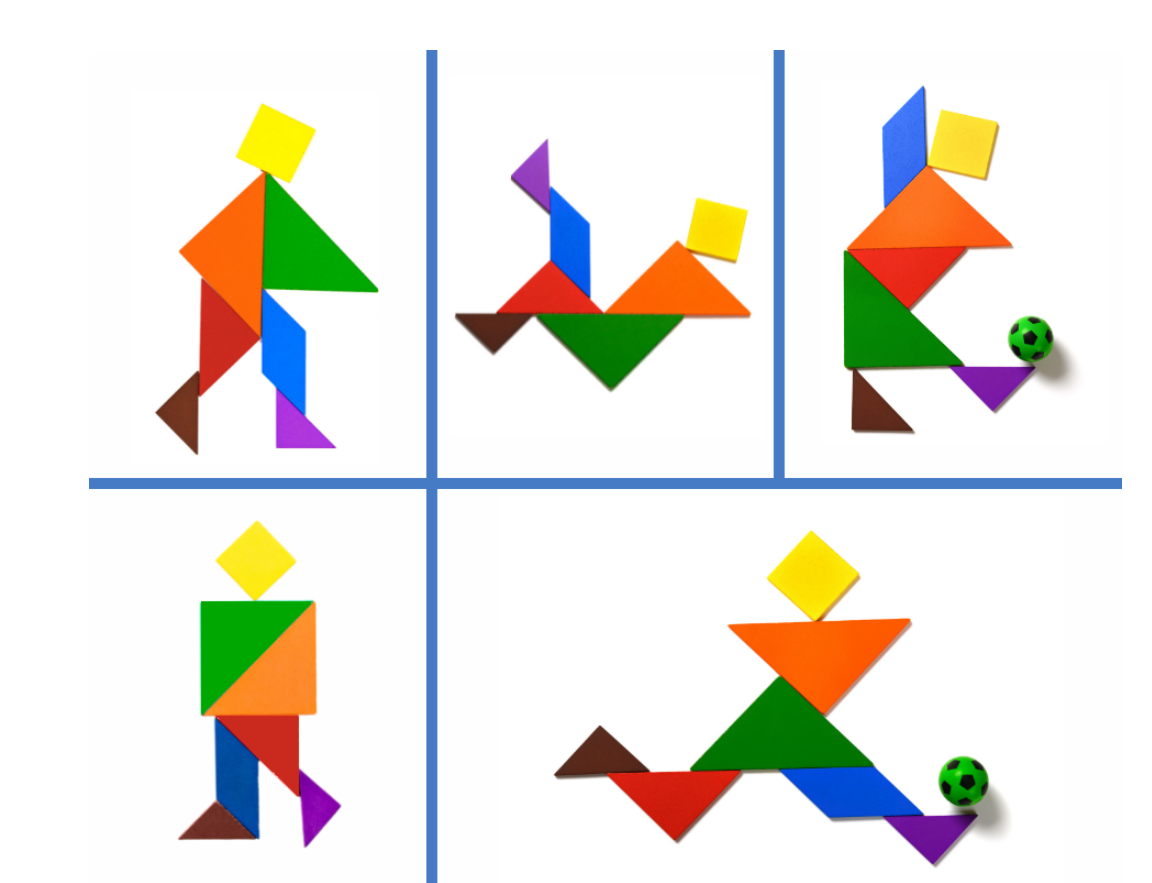 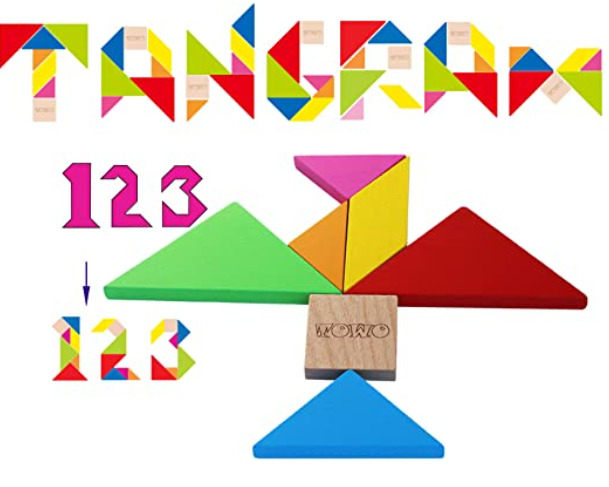 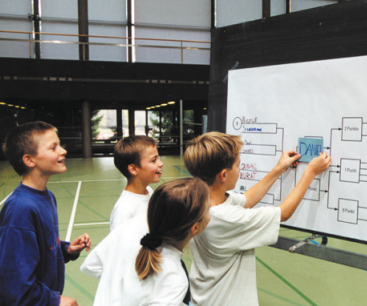 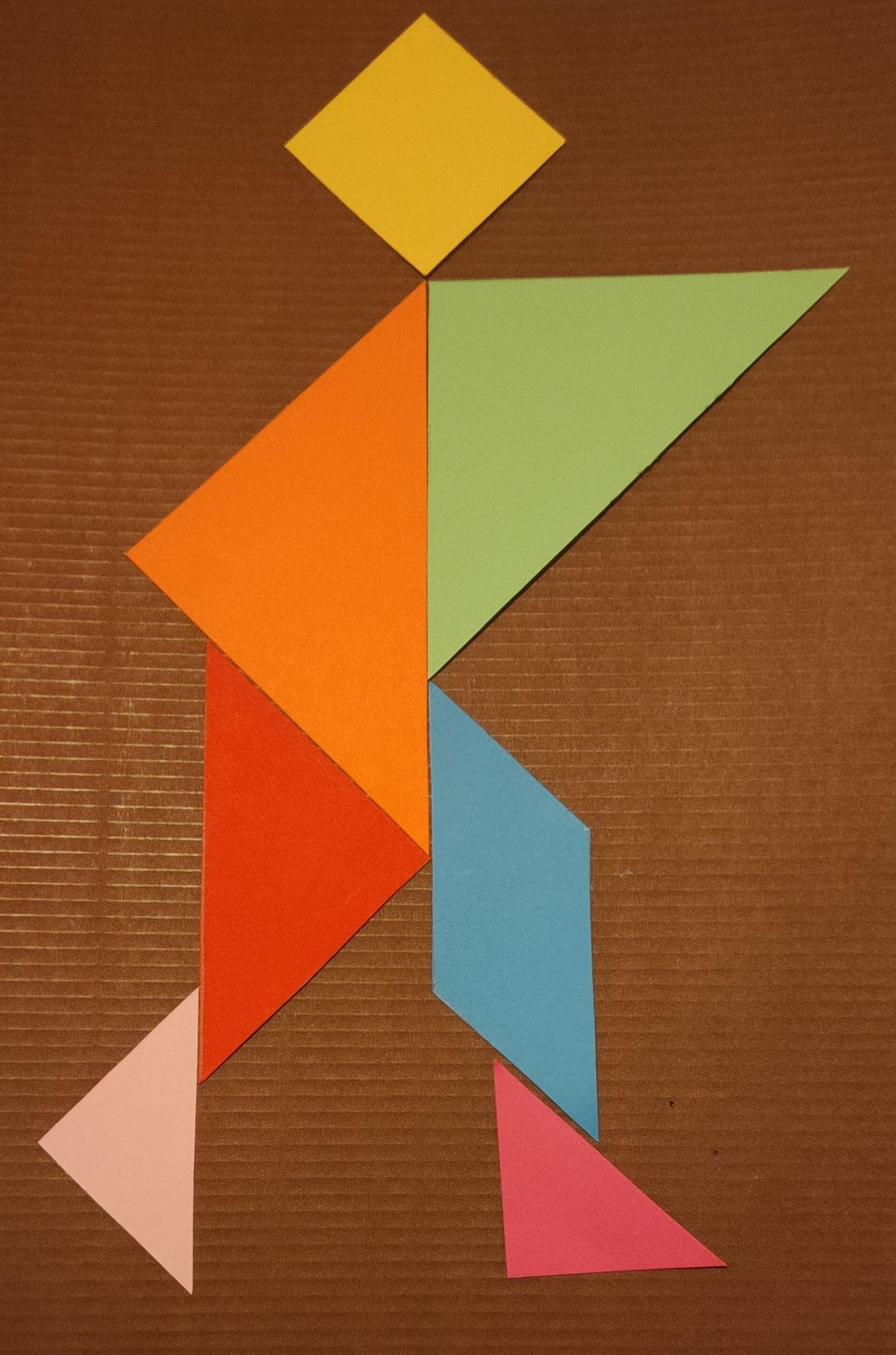 14
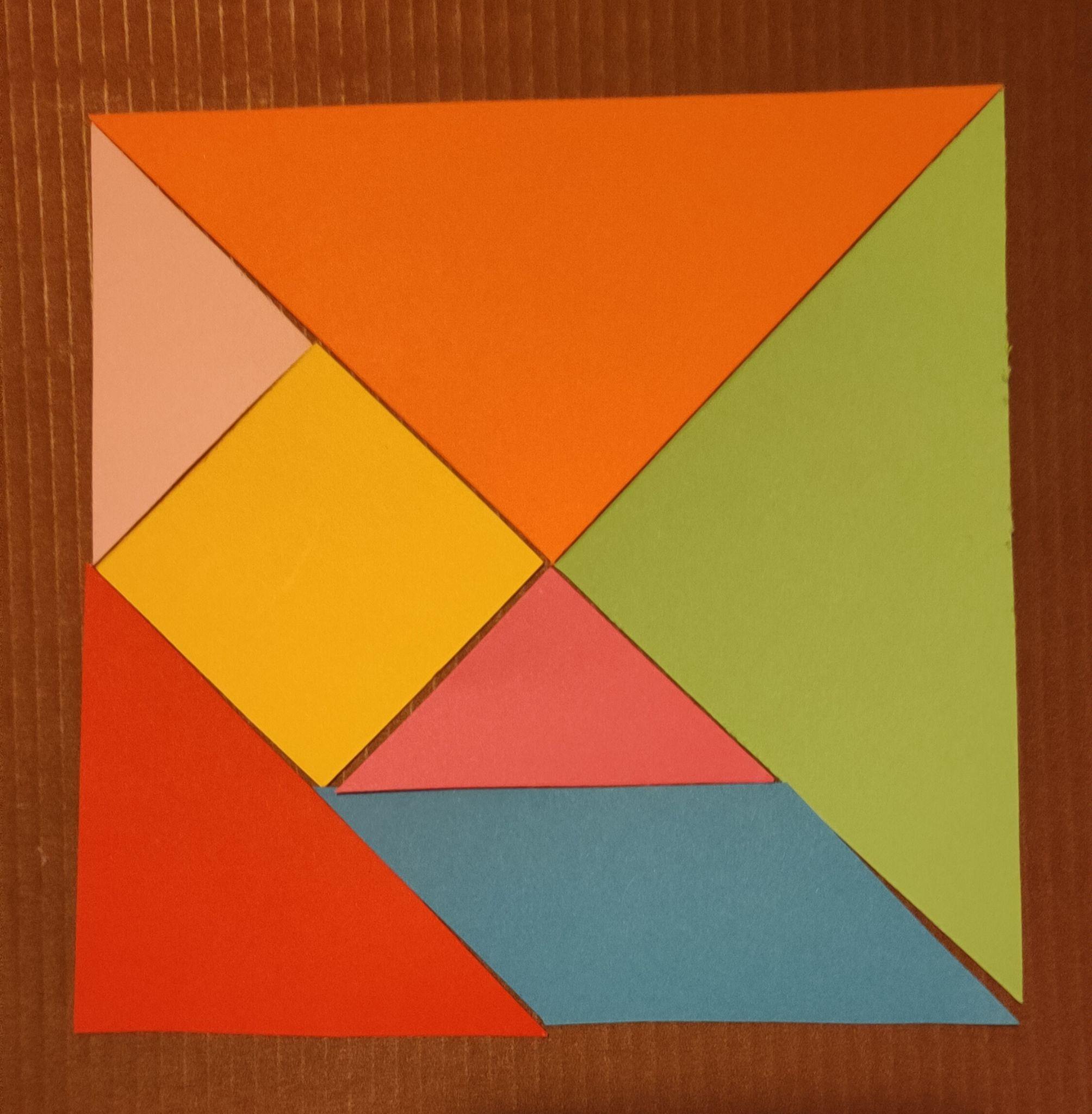 TANGRAM
rompicapo cinese con cui si possono riprodurre forme
...è quello che realizzerò!
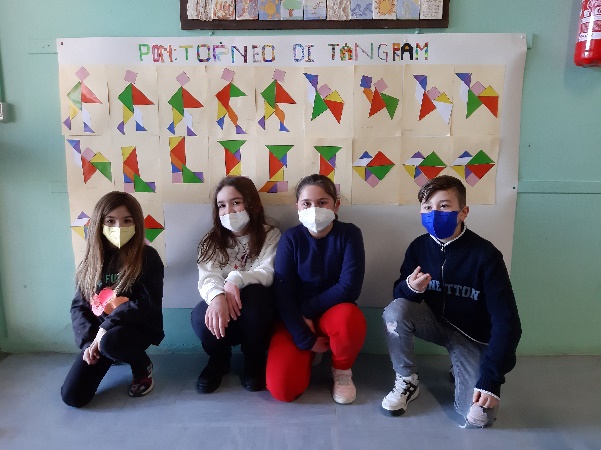 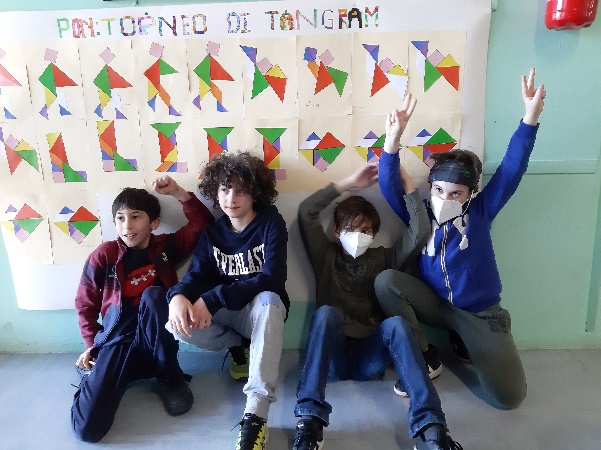 26-02-2022
15
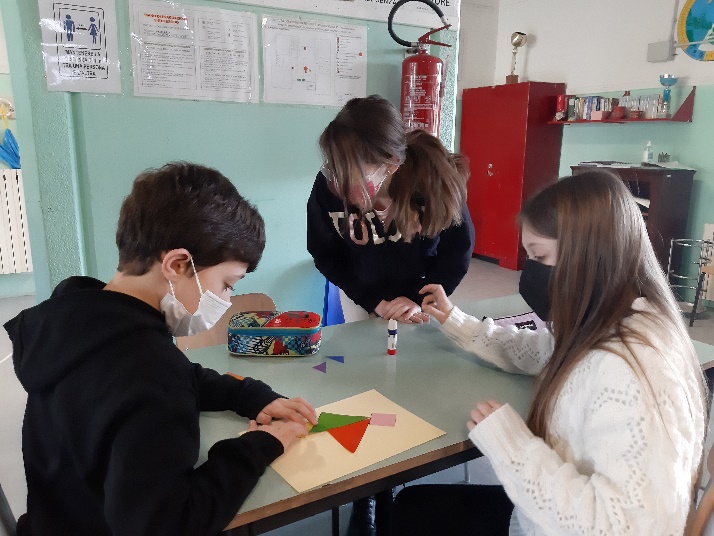 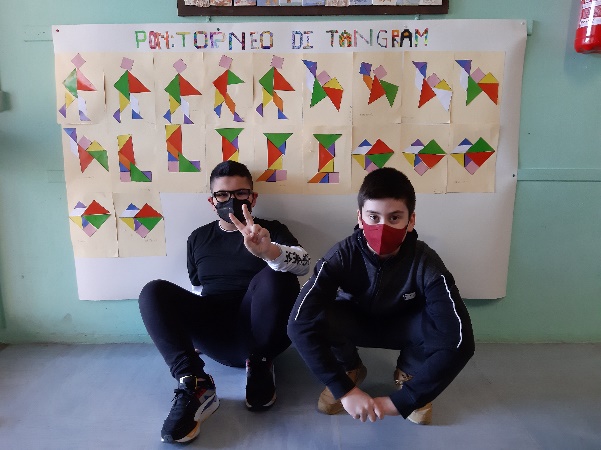 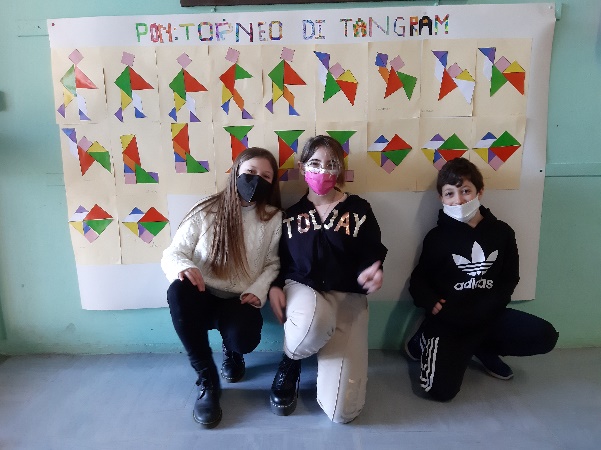 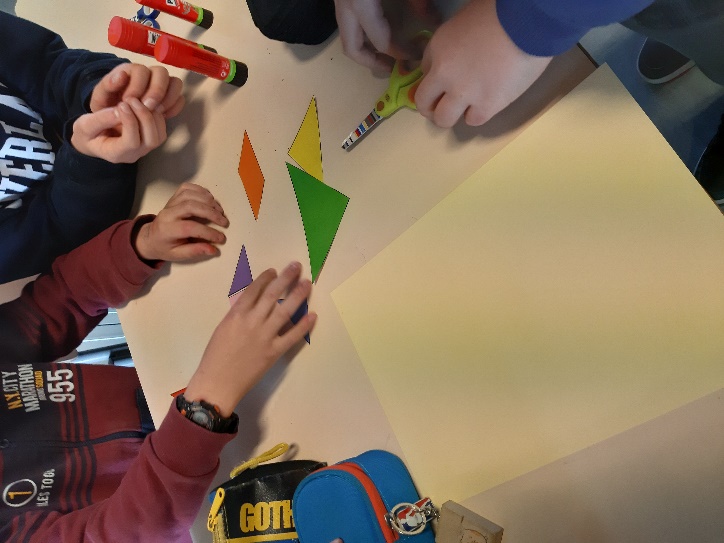 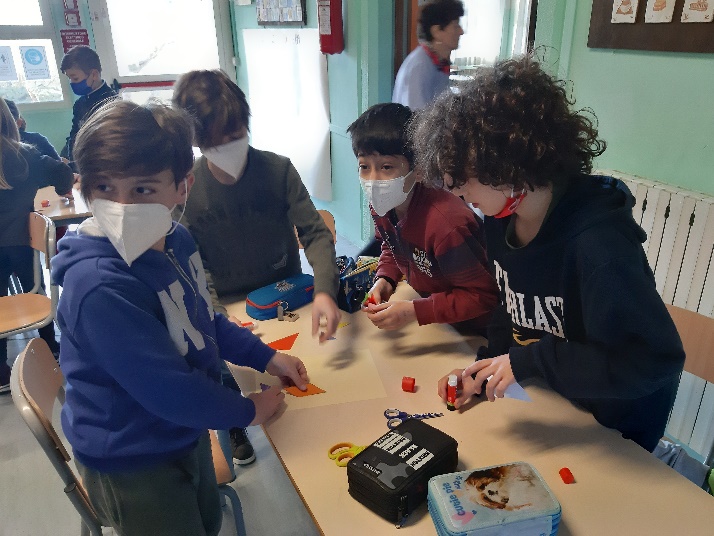 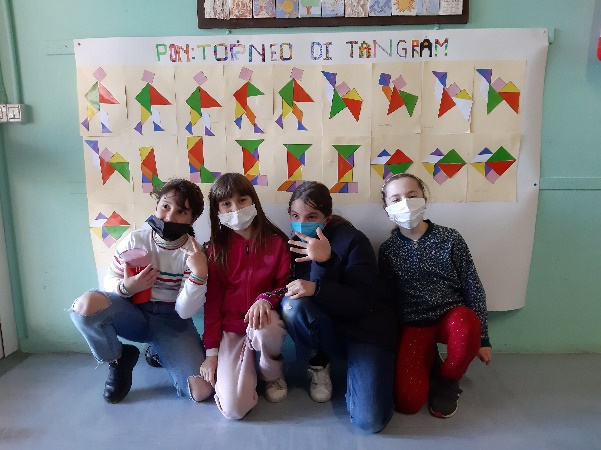 Cosa faremo oggi – 12-03-2022
16
4
5
6
SCRATCH: Linguaggio di programmazione
FOTO RICORDO
SALUTI
SCRATCH
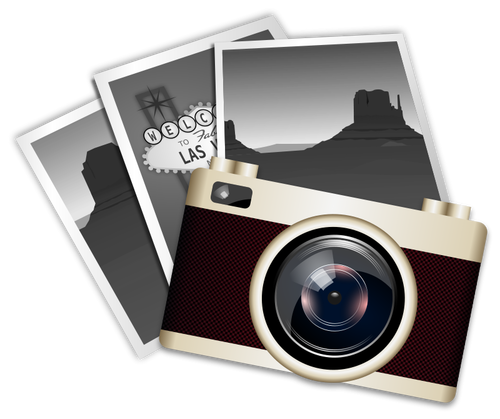 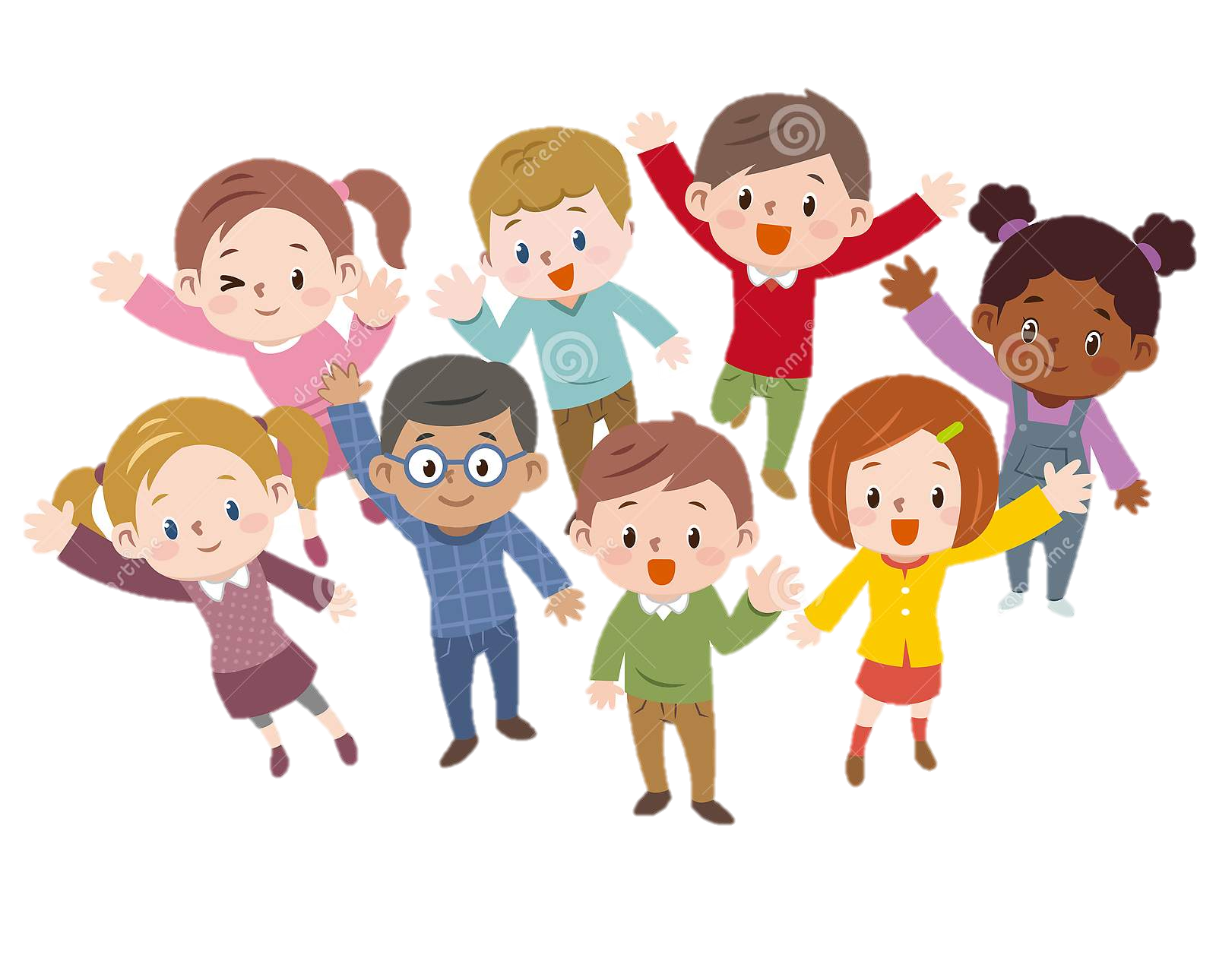 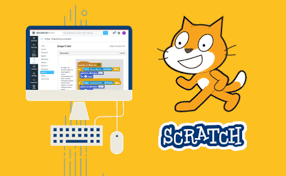 Cosa faremo oggi – 26-03-2022
17
1
2
3
IL NOSTRO RALLY MATEMATICO
REGOLE DELLA GARA
ARGOMENTAZIONE DELLE RISOLUZIONI E PUNTEGGIO FINALE
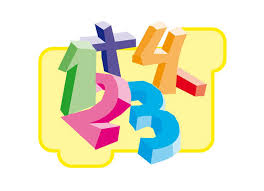 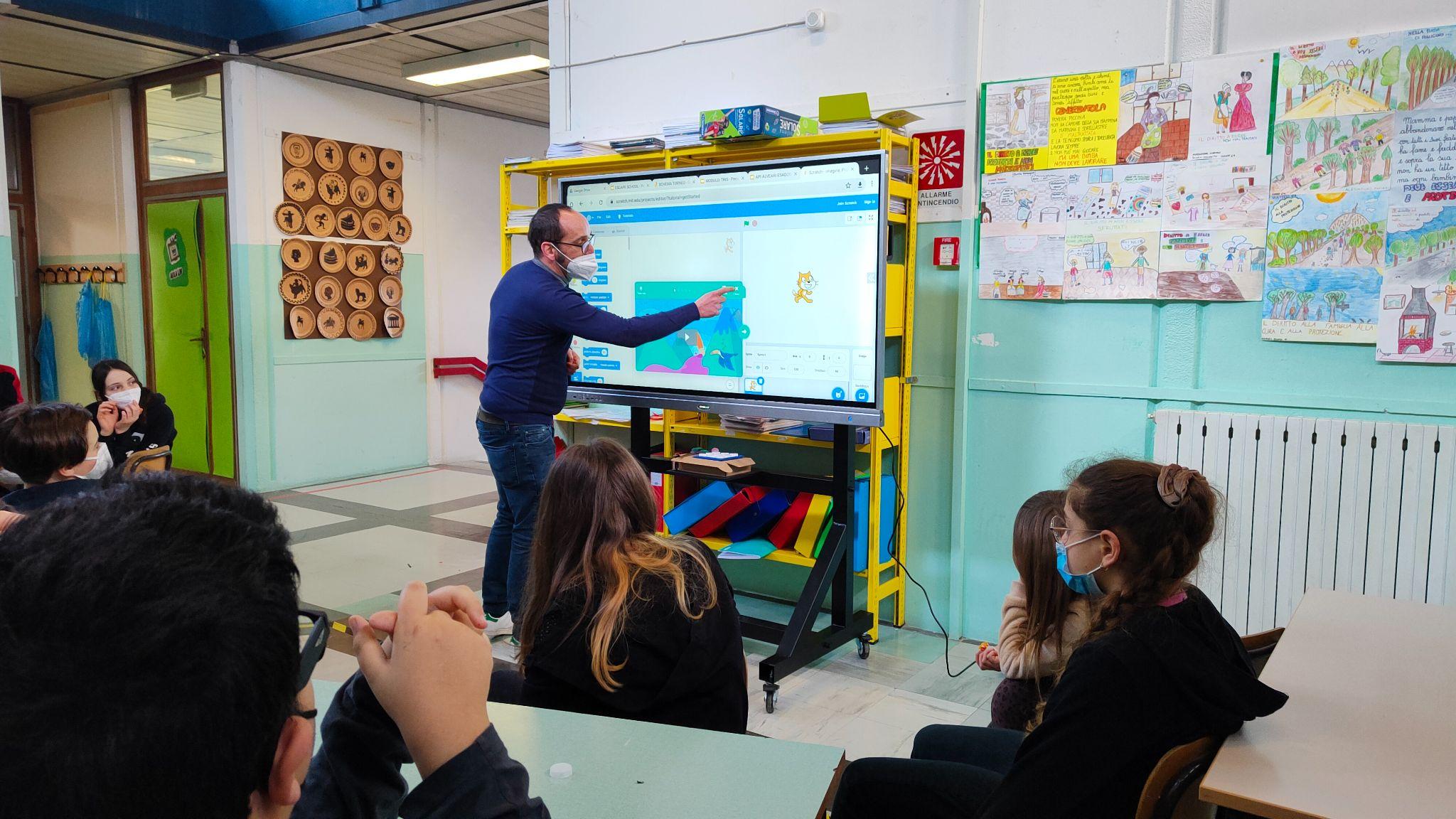 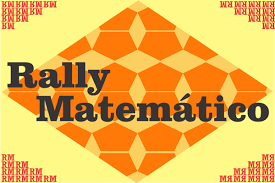 IL NOSTRO RALLY MATEMATICO
18
È una sfida logico-matematica
Ai ragazzi sono stati presentati problemi in contesti inediti, che mettono coloro che li affrontano in una situazione completamente nuova, sicuramente diversa dagli esercizi proposti solitamente in classe. 
Gli alunni sono stati divisi in squadre. Ad ogni squadra è stata data una mappa della scuola dove era indicato il luogo dove avrebbero trovato i quesiti.  Avevano a disposizione 90 minuti per risolvere, in collaborazione con i membri del proprio gruppo, 8 quesiti. 
Il compito degli allievi non si sarebbe limitato alla ricerca e alla “scoperta” della soluzione dei problemi, ma doveva comprendere anche la descrizione della procedura di risoluzione. Descrizione che alla fine della gara ogni squadra avrebbe dovuto argomentare durante  la correzione collegiale della prova. 
Lo scopo di questa attività è stato quello di spingere gli alunni ad utilizzare il problem-solving, cioè ad analizzare la situazione problematica, individuare e mettere in atto tecniche creative e applicare le metodologie necessarie a trovare la soluzione migliore. 
Si tratta di avvicinare gli alunni alla matematica in modo «attivo» che non sia il solo applicare meccanicamente le formule.
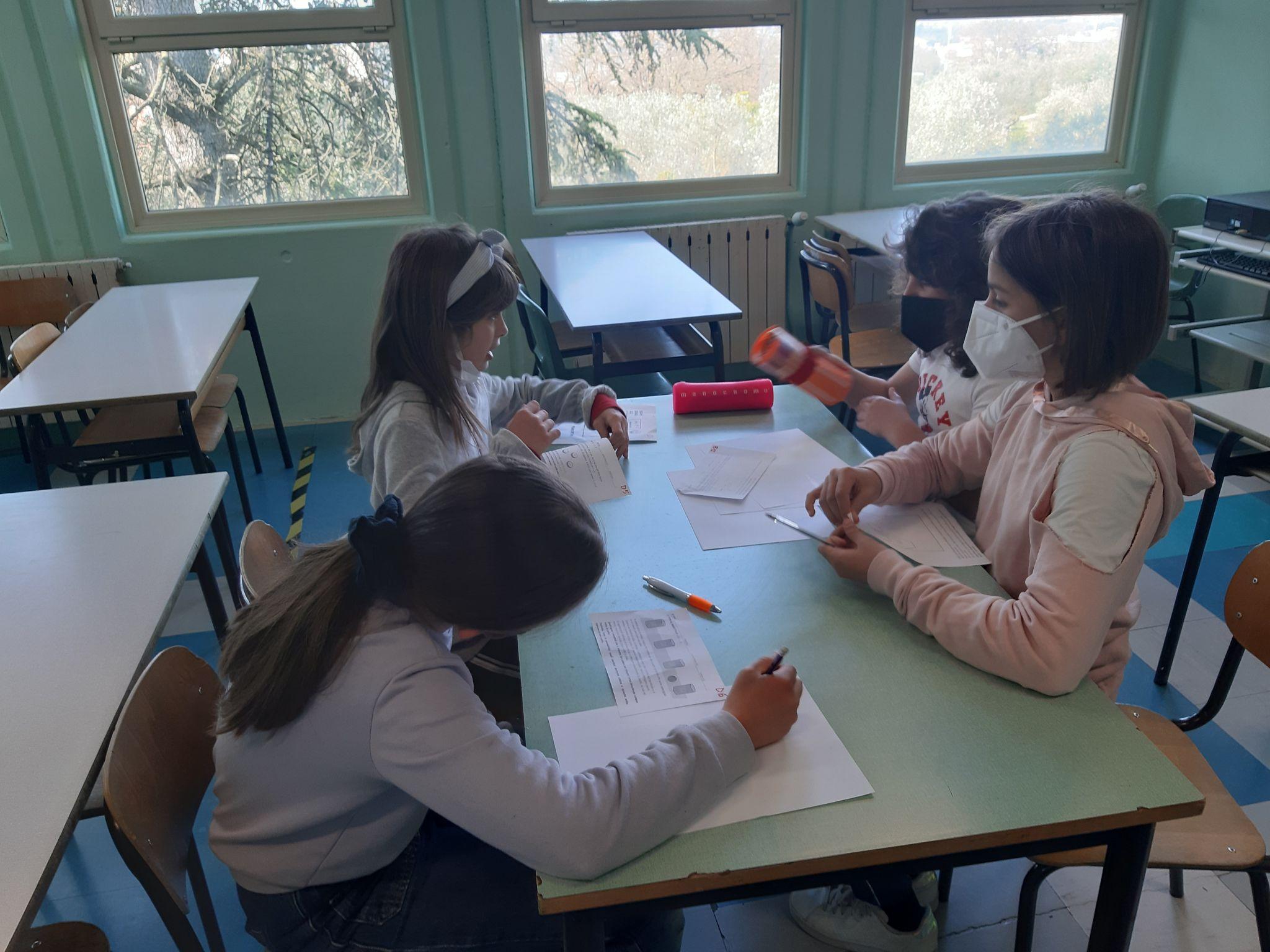 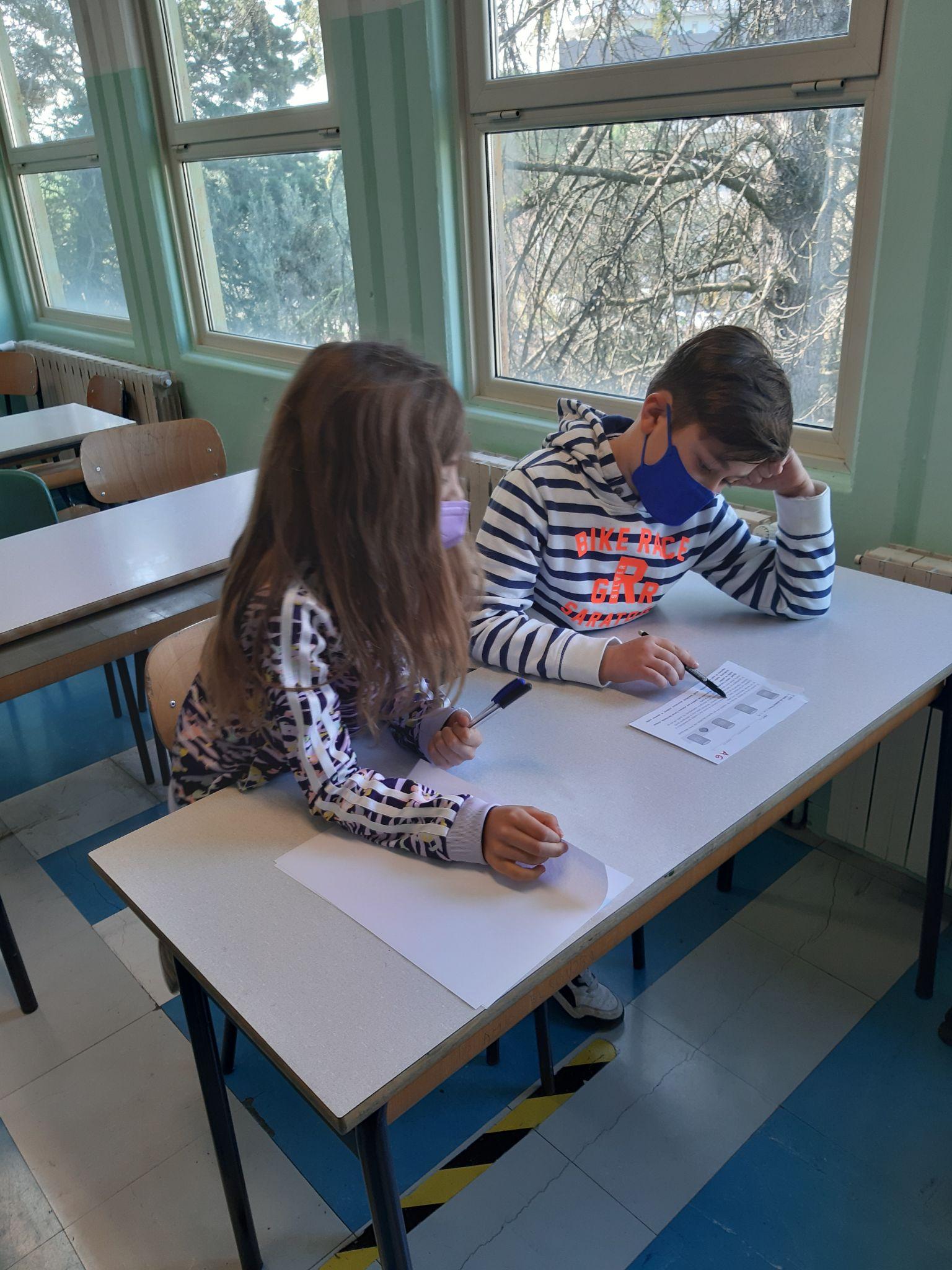 19
IL NOSTRO RALLY
MATEMATICO
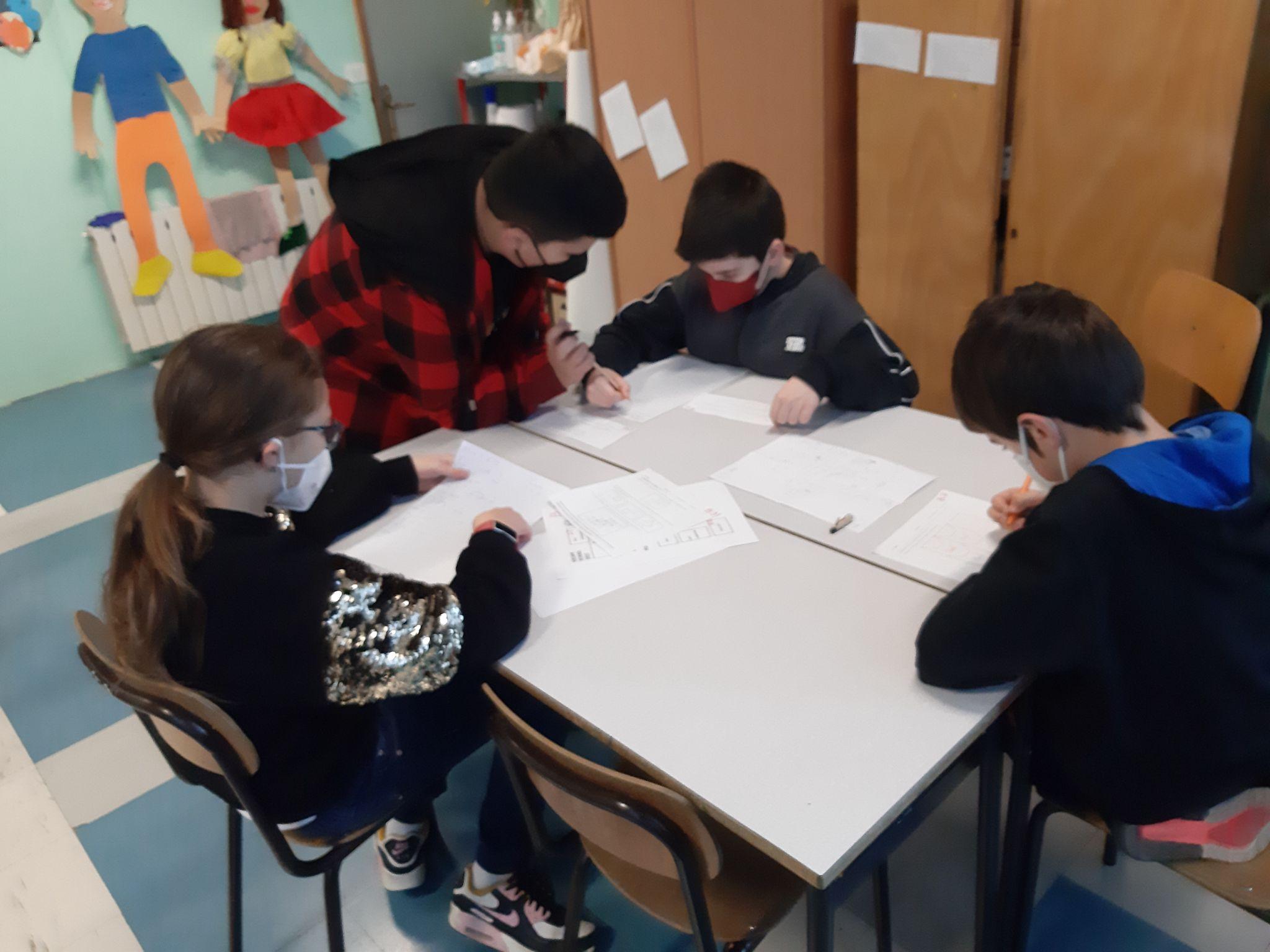 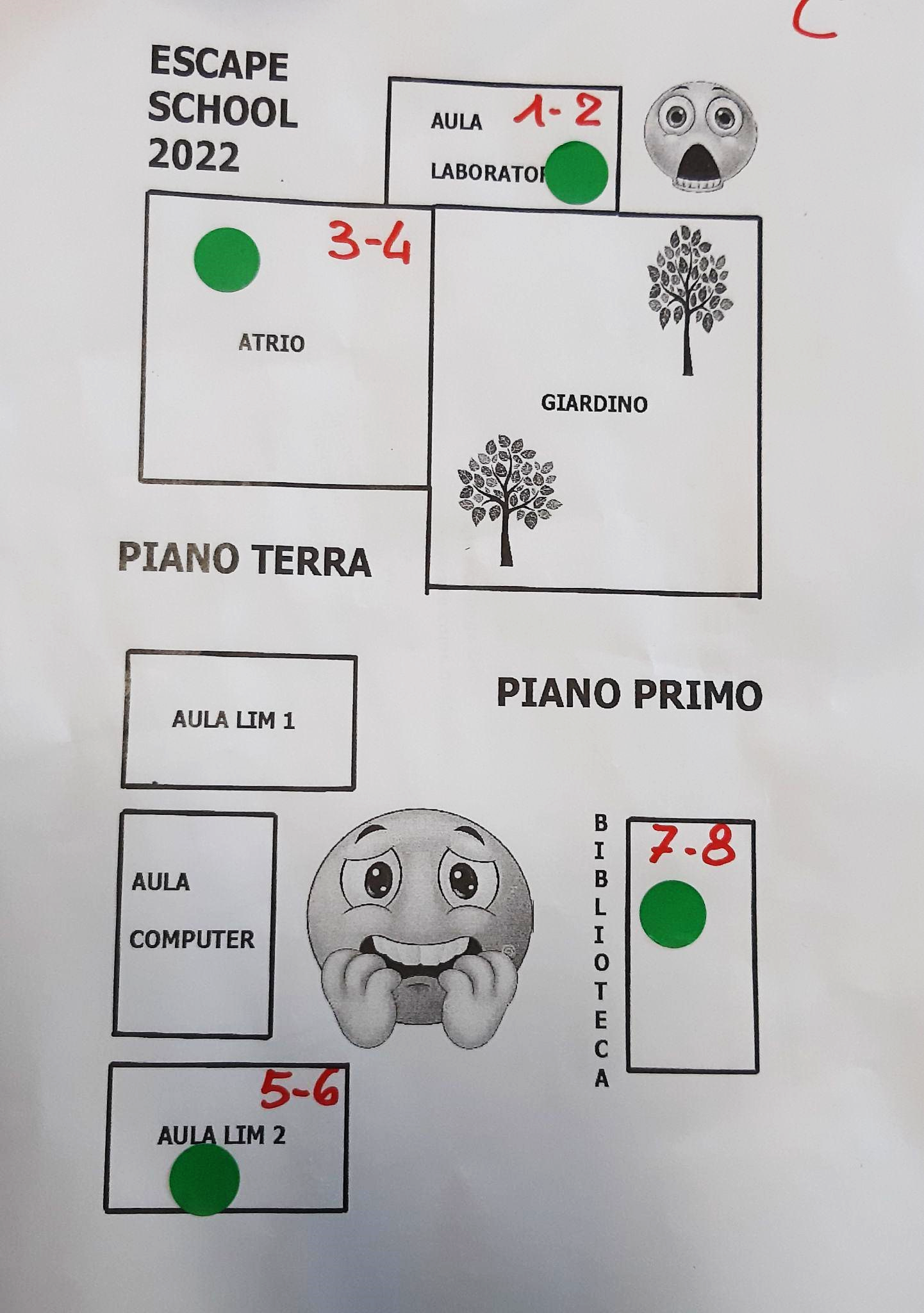 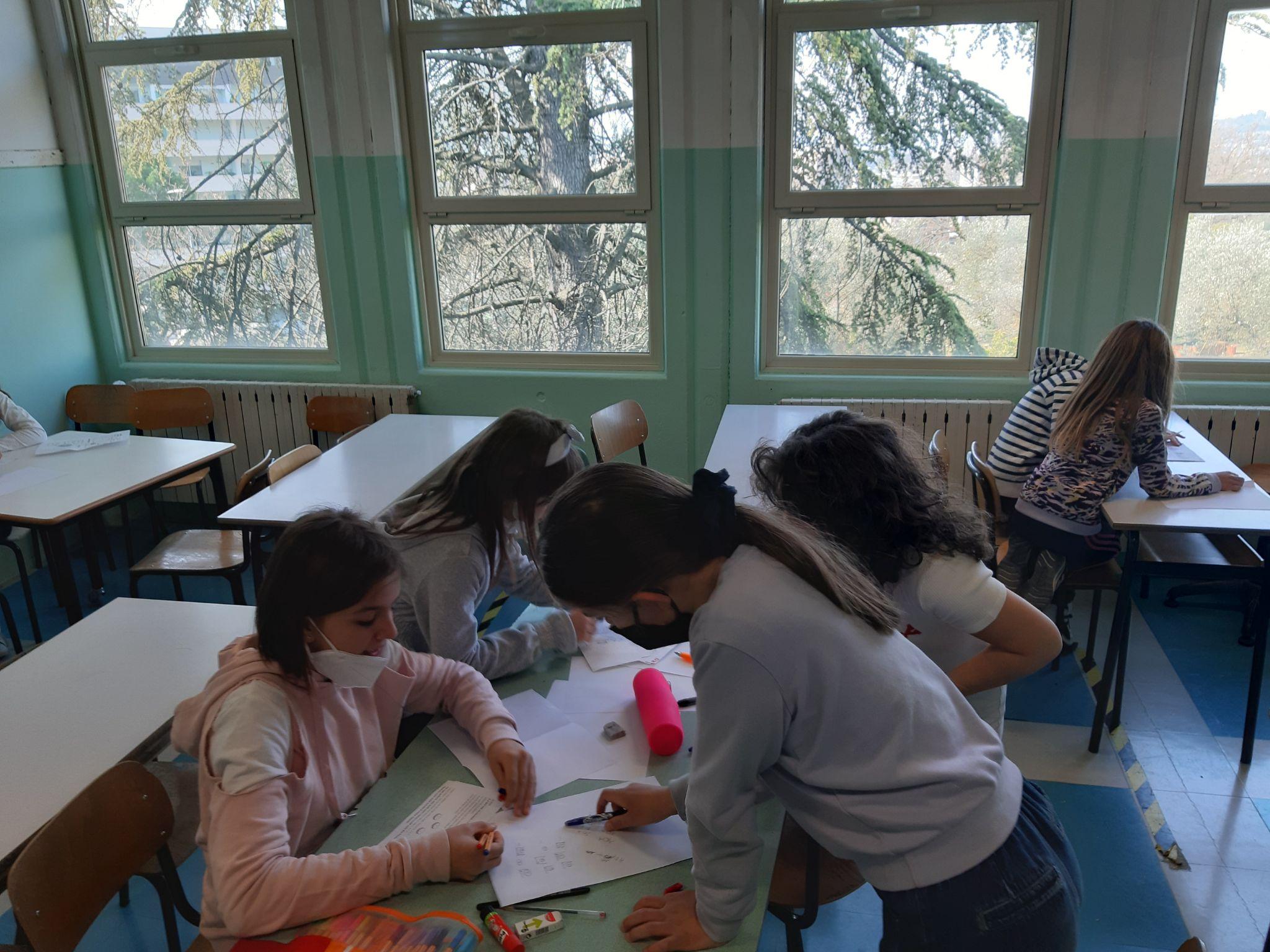 Cosa faremo oggi – 26-03-2022
20
4
5
6
SCRATCH: Linguaggio di programmazione
FOTO RICORDO
SALUTI
SCRATCH
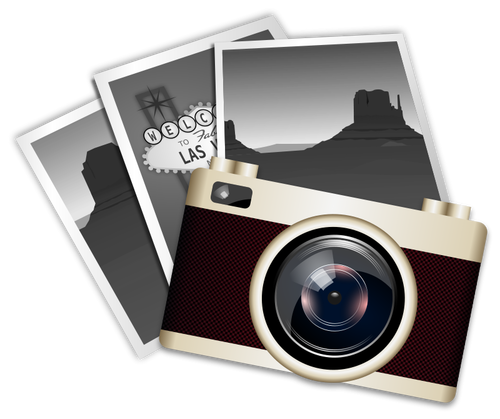 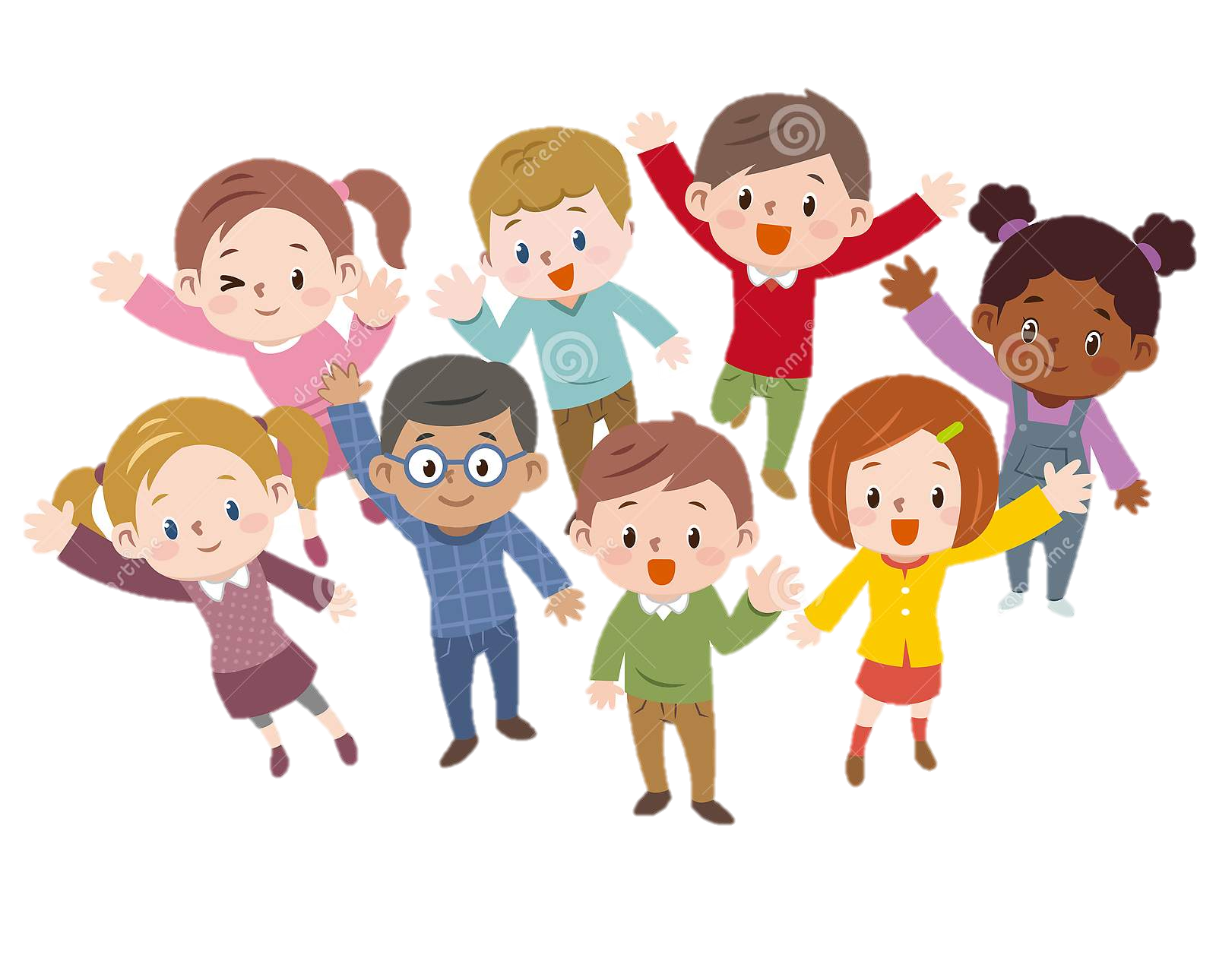 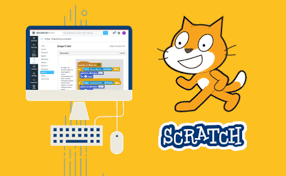 Cosa faremo oggi – 09-04-2022
21
1
2
3
LA GEOMETRIA CON LE CANNUCCE
SOLIDI PLATONICI NELL’ARTE
LE CARATTERISTICHE DEI SOLIDI
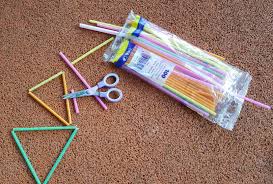 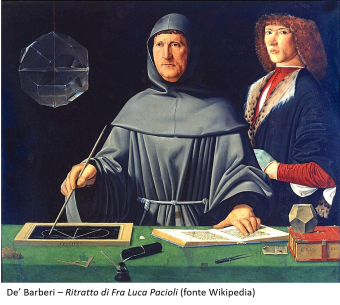 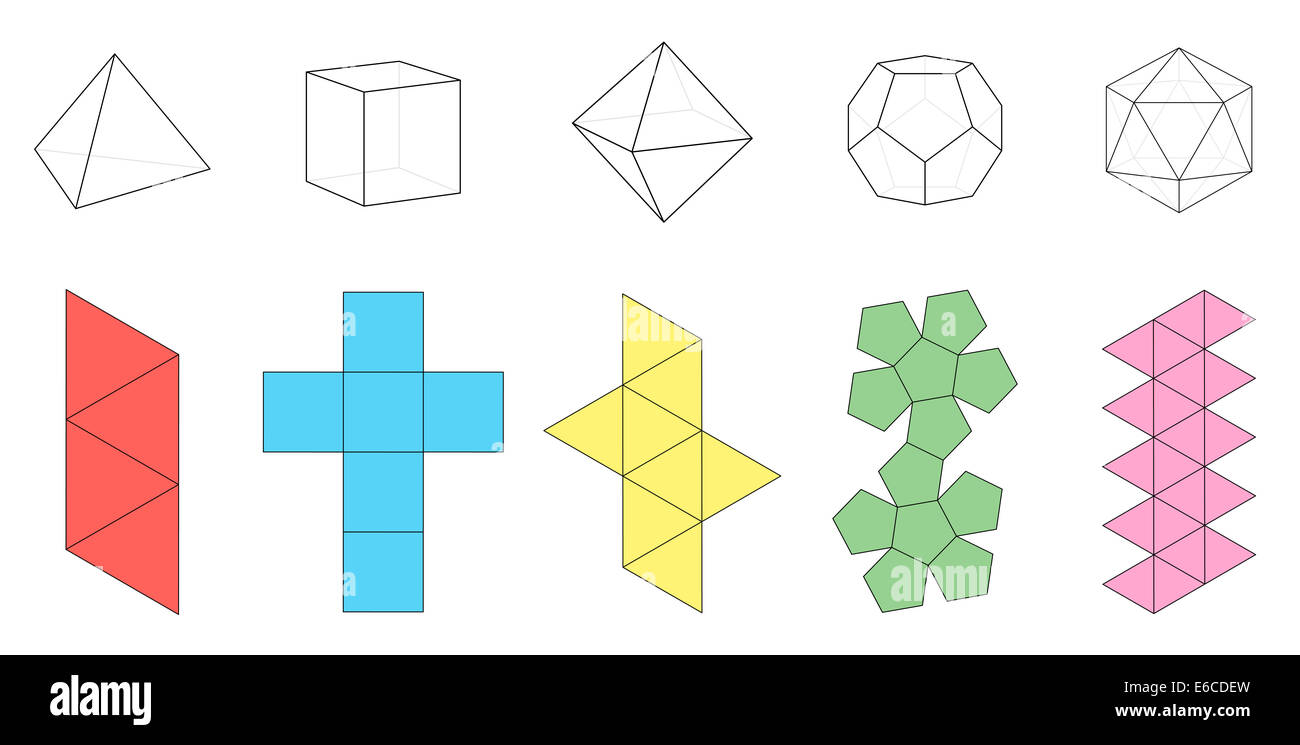 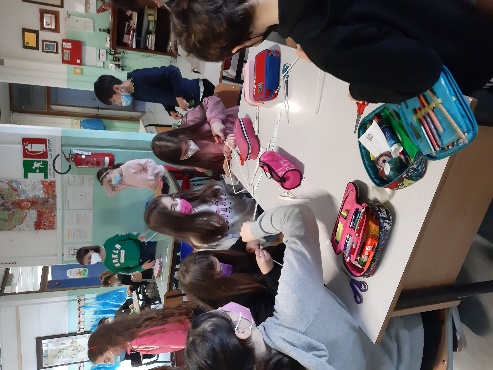 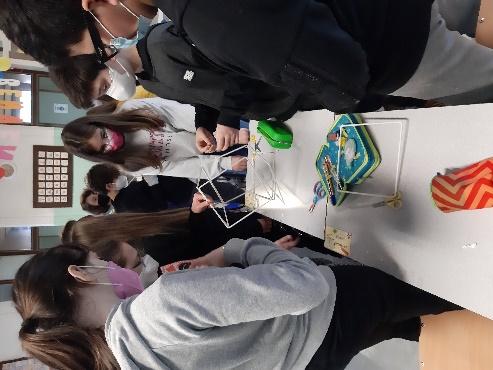 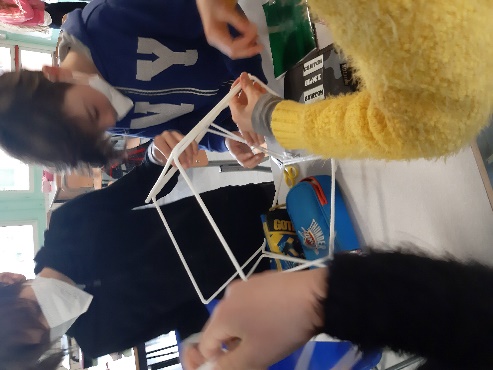 09-04-2022
22
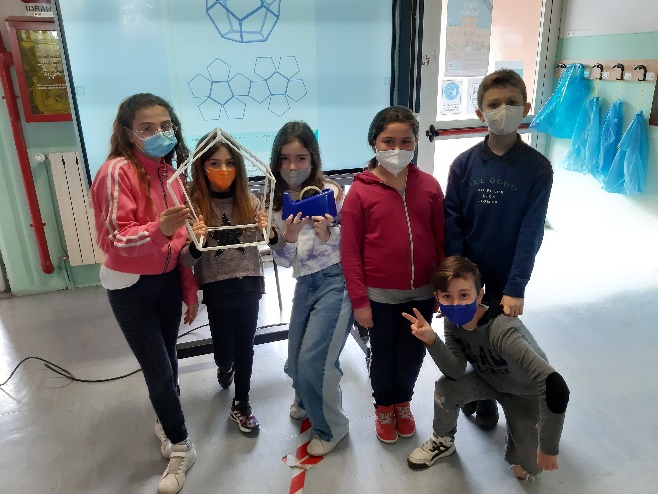 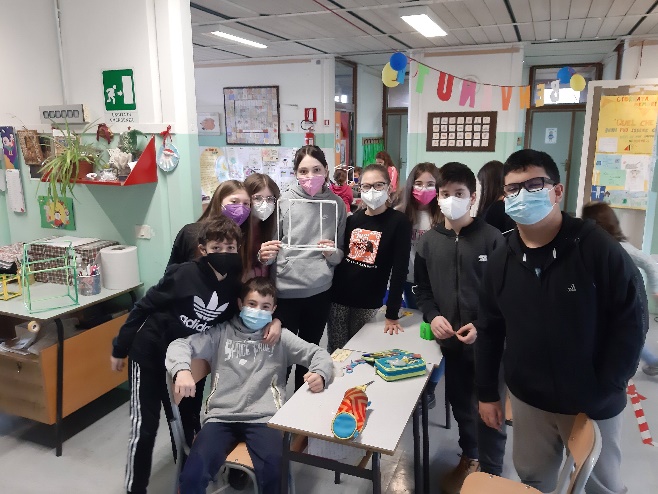 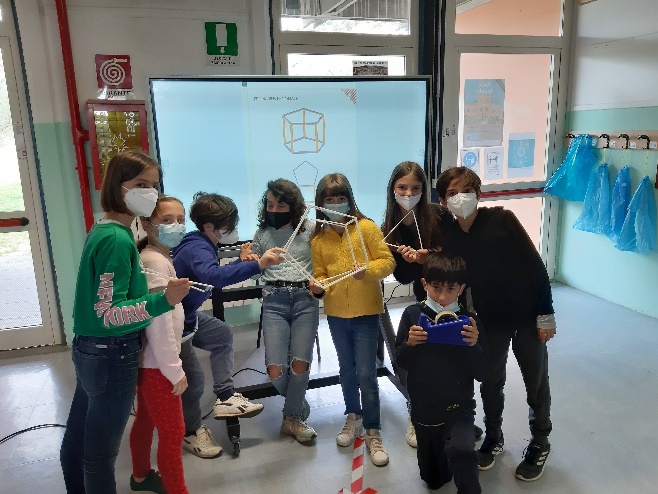 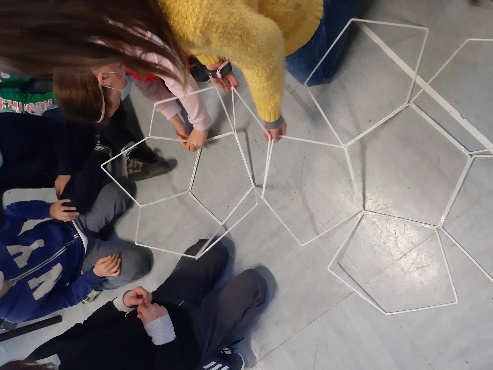 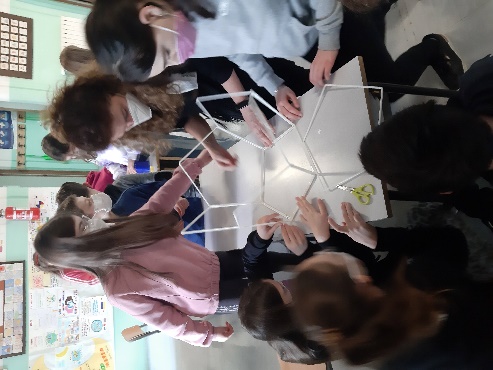 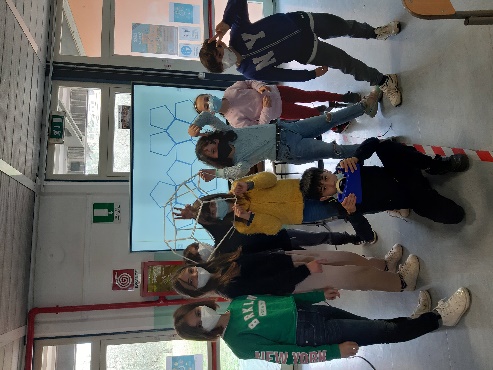 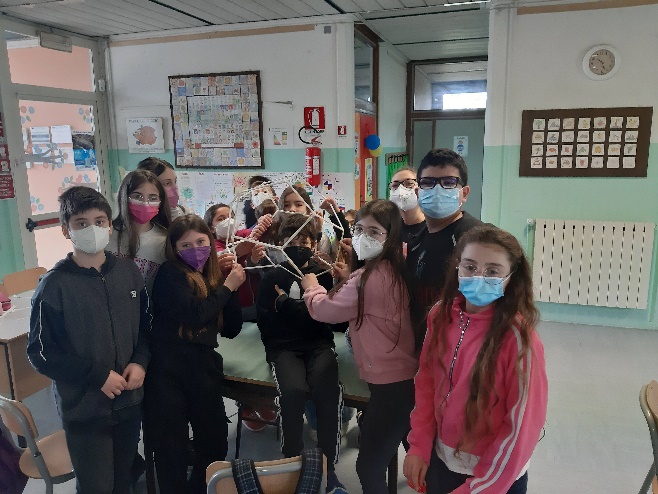 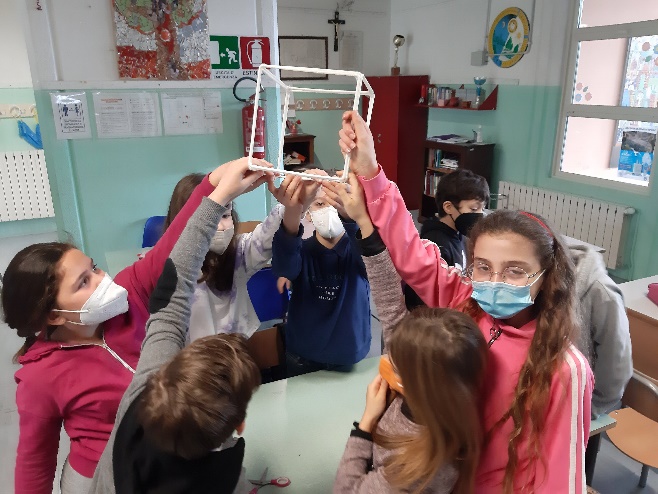 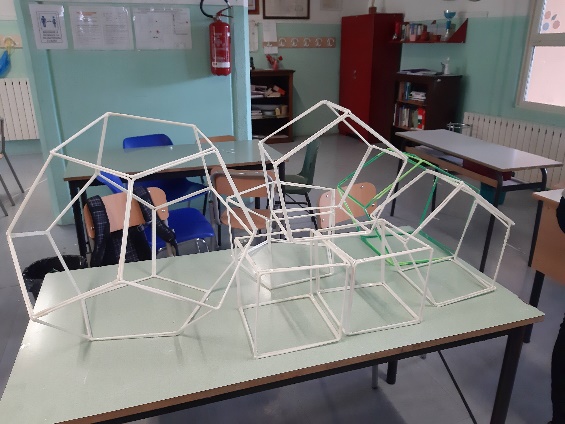 Cosa faremo oggi – 09-04-2022
23
4
5
6
BOOK CREATOR
FOTO RICORDO
SALUTI
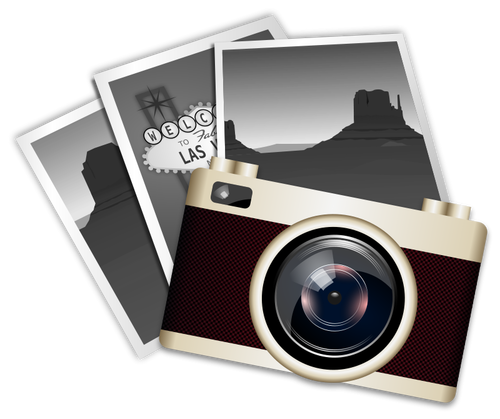 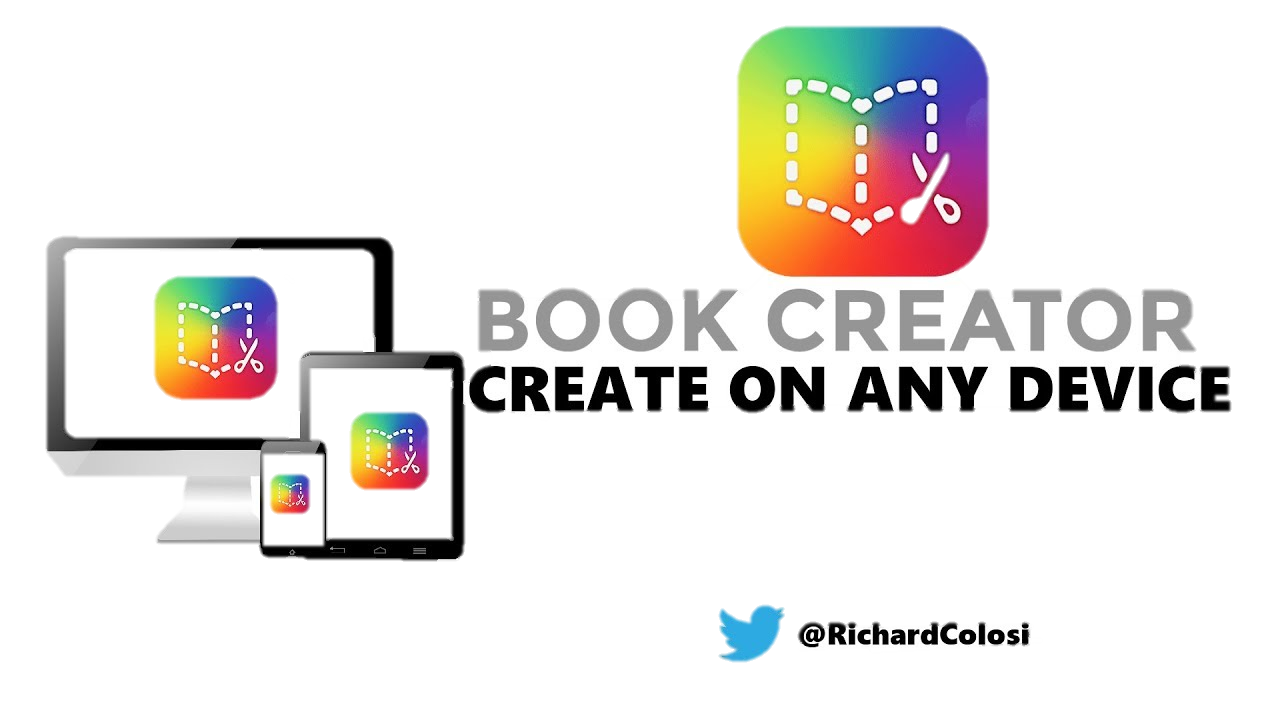 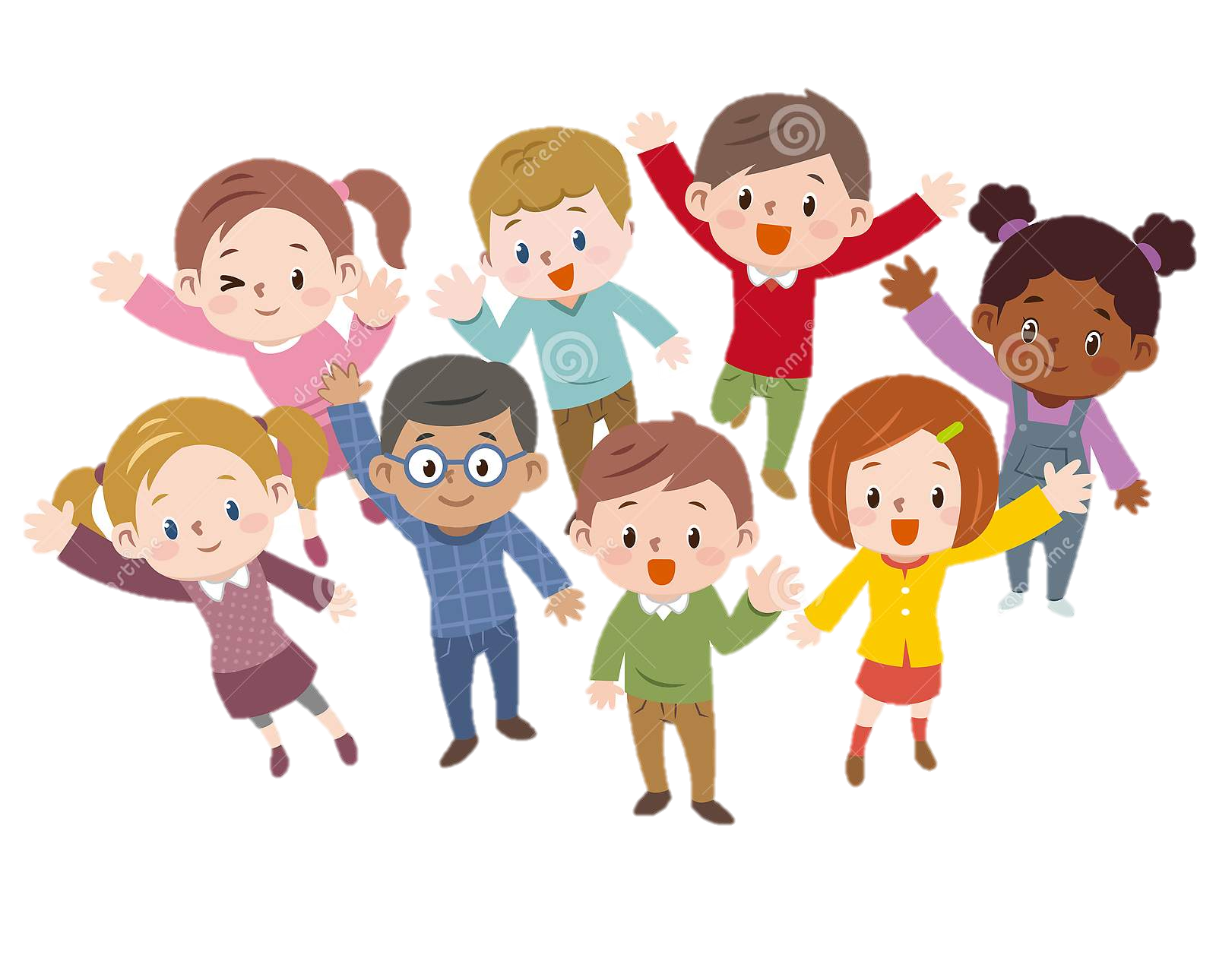 BOOK CREATOR
24
Cos’è?
Book Creator è uno strumento per la creazione di libri digitali incredibilmente facile da usare e con opzioni di utilizzo pressocché illimitate.  
Gli studenti fin dai primi anni della scuola elementare possono utilizzare questa app per produrre e pubblicare i propri semplici libri o fumetti con immagini, video e audio.
Come funziona?
Gli studenti si uniscono alla libreria dell’insegnante utilizzando un codice.
Dopodiché, toccando il “segno più” o l'icona “Nuovo libro” nella schermata principale, scelgono una forma di libro, quindi toccano l'icona più per aggiungere foto, video e parole digitate alla copertina, alla prima pagina e così via. 
Inoltre, la creazione di libri consente agli studenti di utilizzare il pensiero critico e le capacità organizzative mentre si confrontano, pianificano e prendono decisioni creative sui loro libri.
09-04-2022
25
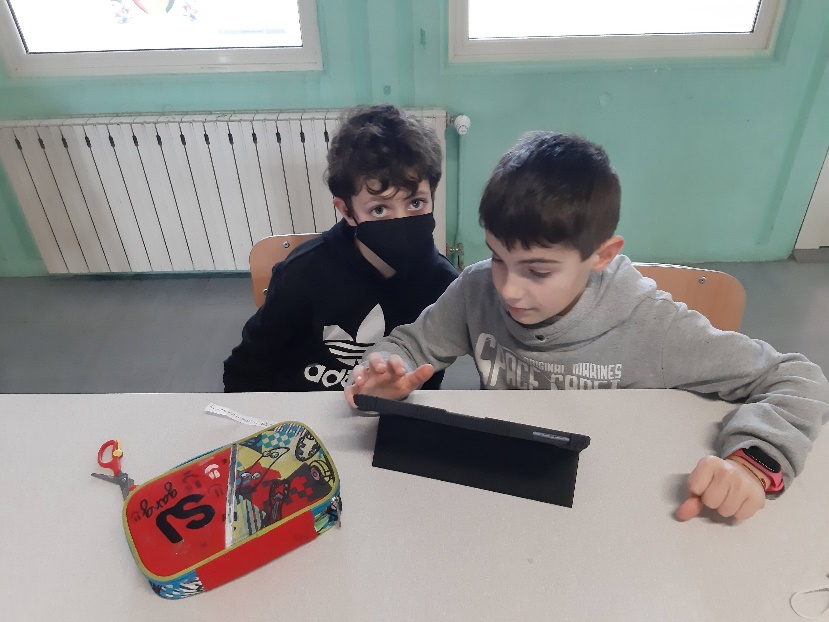 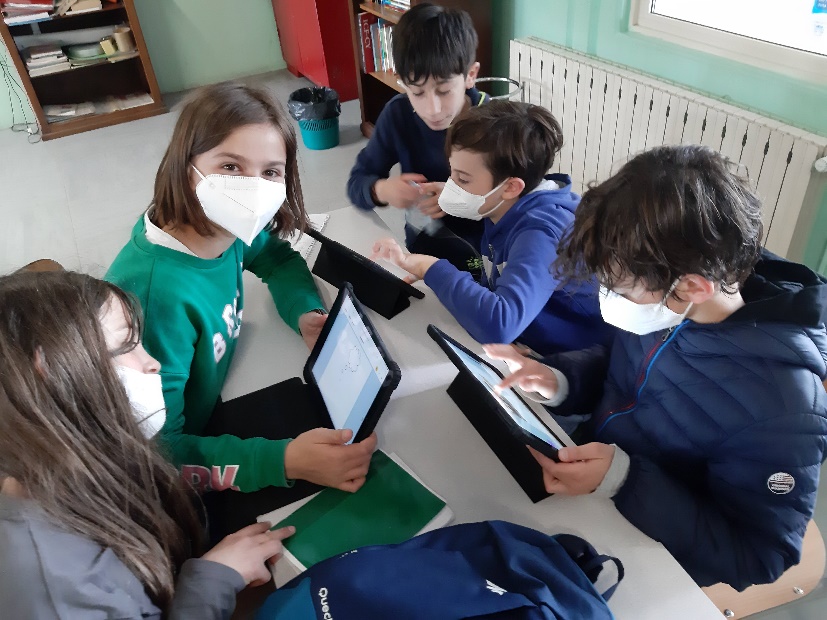 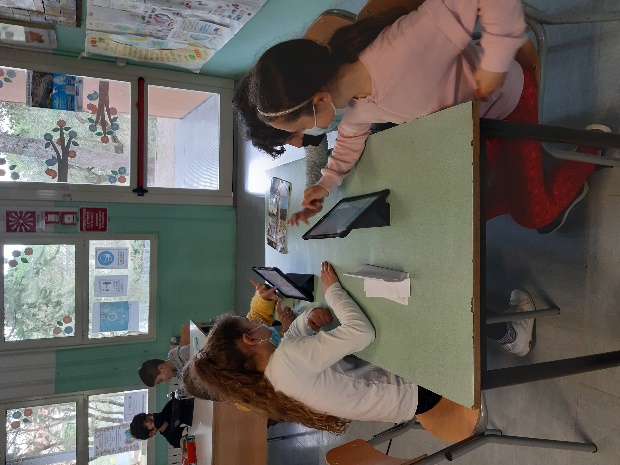 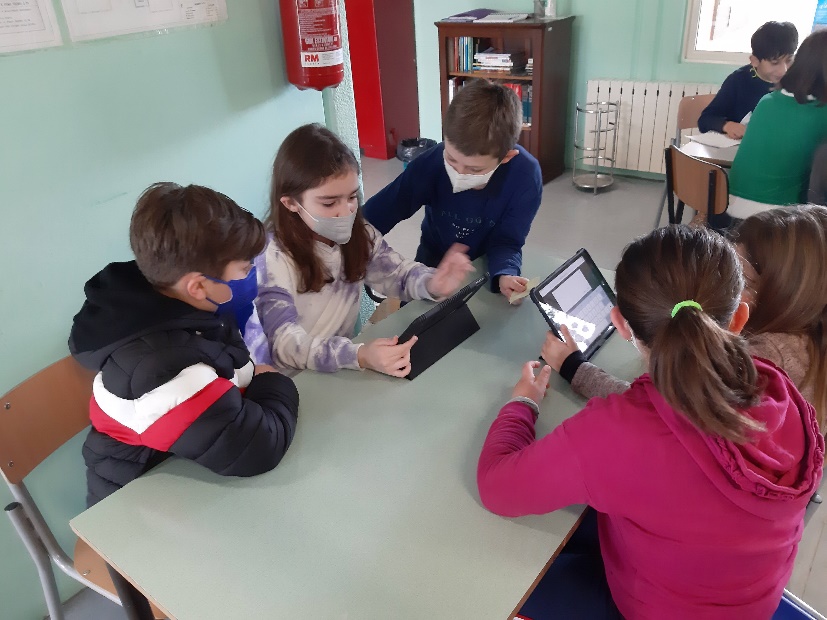 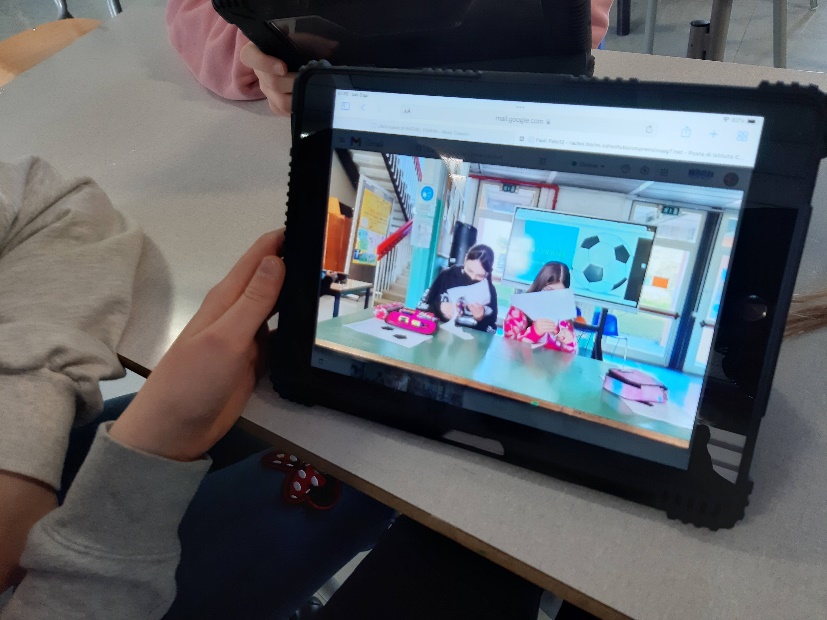 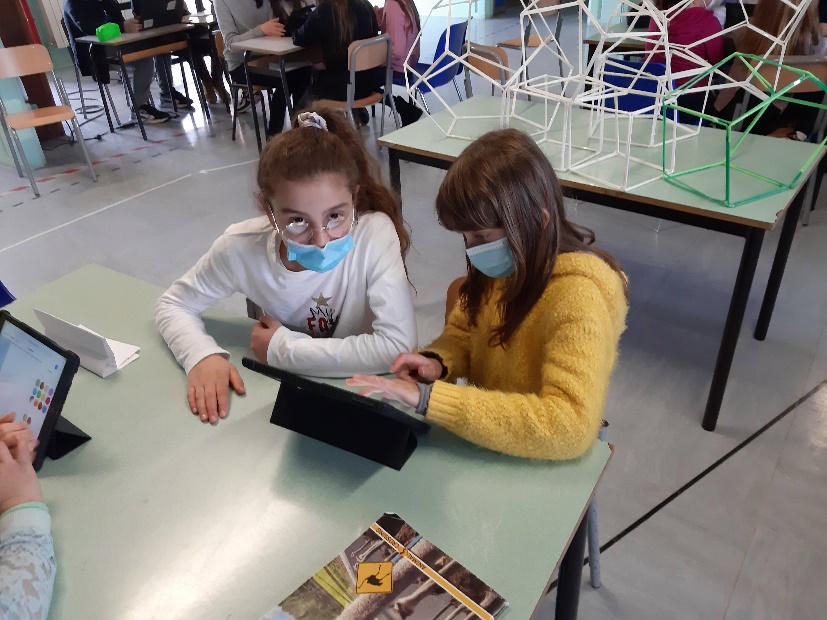 Cosa faremo oggi – 23-04-2022
26
1
2
3
VISITA ALLA GALLERIA DI MATEMATICA
VISITA ALLA GALLERIA DI STORIA NATURALE
BRAINSTORMING
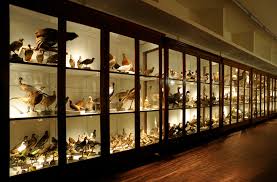 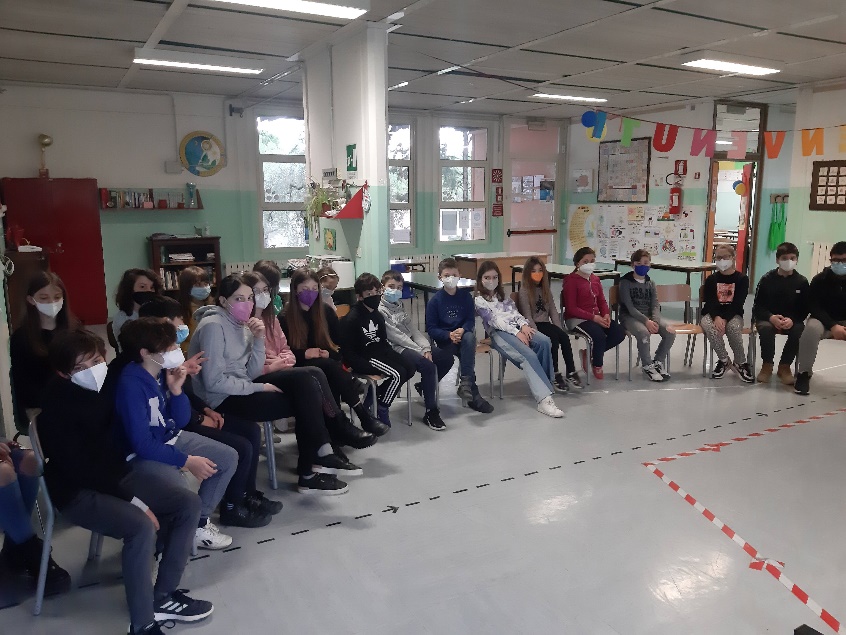 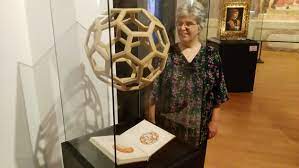 GALLERIA DI MATEMATICA 'Emanuela Ughi' dell’Università degli Studi di Perugia
27
La Galleria di Matematica 'Emanuela Ughi' dell’Università degli Studi di Perugia è ospitata nei locali al piano terra della Manifattura ex tabacchi della frazione Casalina nel Comune di Deruta.  
È nata a partire dal 1998 dal lavoro di ricerca in Didattica della Matematica della professoressa Emanuela Ughi, che ha dato vita a questa collezione per il desiderio di condividere la bellezza della matematica, dei suoi teoremi, delle forme geometriche. 
All’interno della galleria sono stati raccolti puzzle, oggetti da smontare e da muovere, tutti realizzati in materiali poveri e talvolta anche in modo imperfetto, ma che riescono comunque a trasmettere un'idea o un teorema matematico.
Gli alunni hanno avuto la possibilità di avvicinarsi a idee, concetti, teoremi matematici, esplorando e manipolando tutti gli oggetti presenti nella galleria. 
Tale approccio laboratoriale ha dato agli alunni la possibilità di  “imparare facendo” appropriandosi in modo profondo dei concetti matematici.
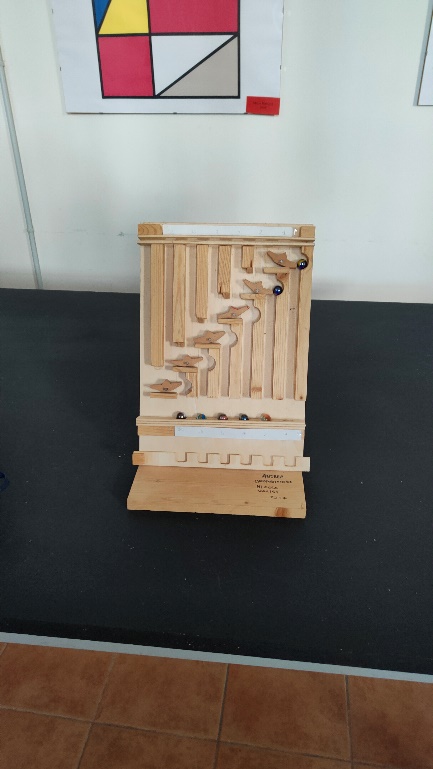 23-04-2022
28
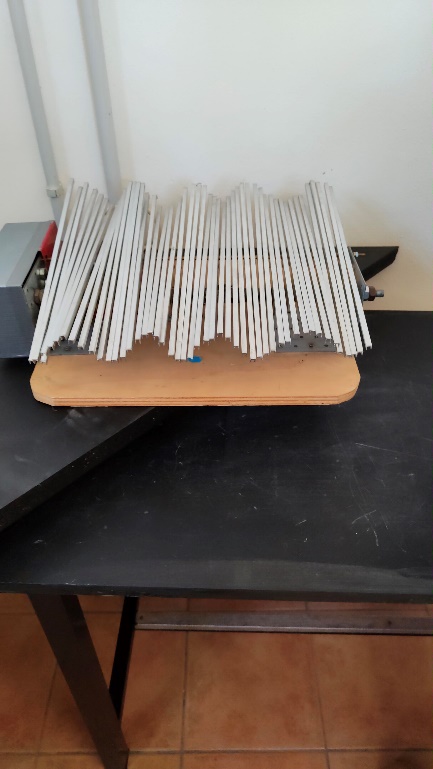 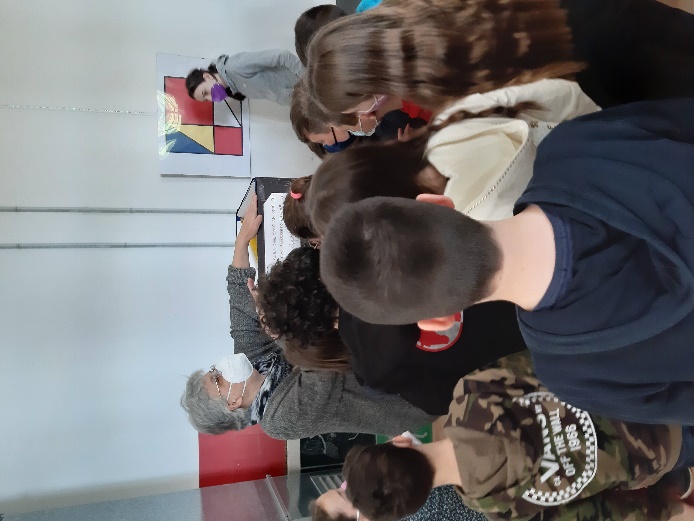 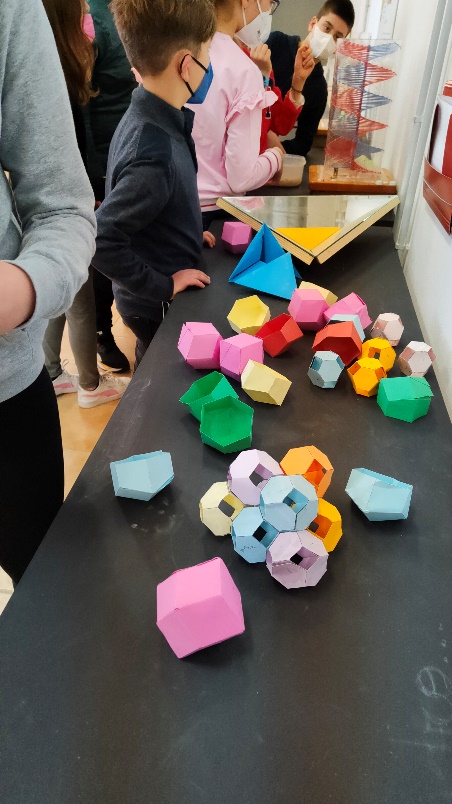 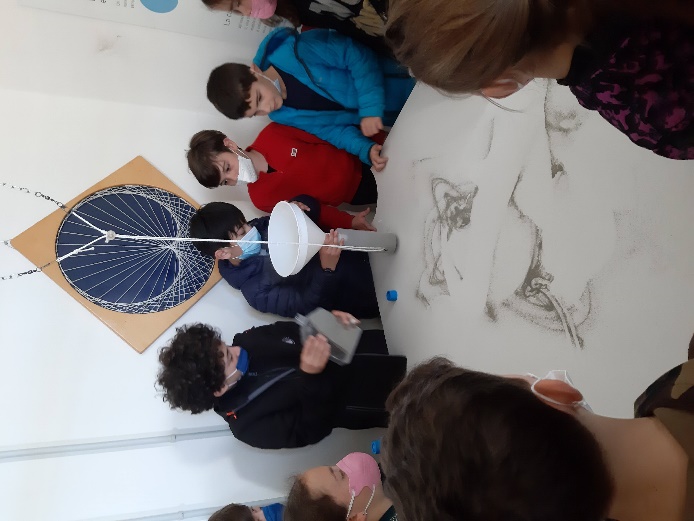 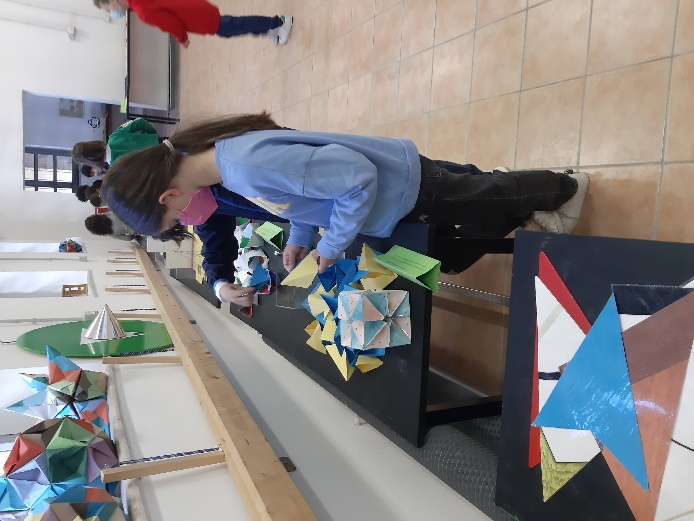 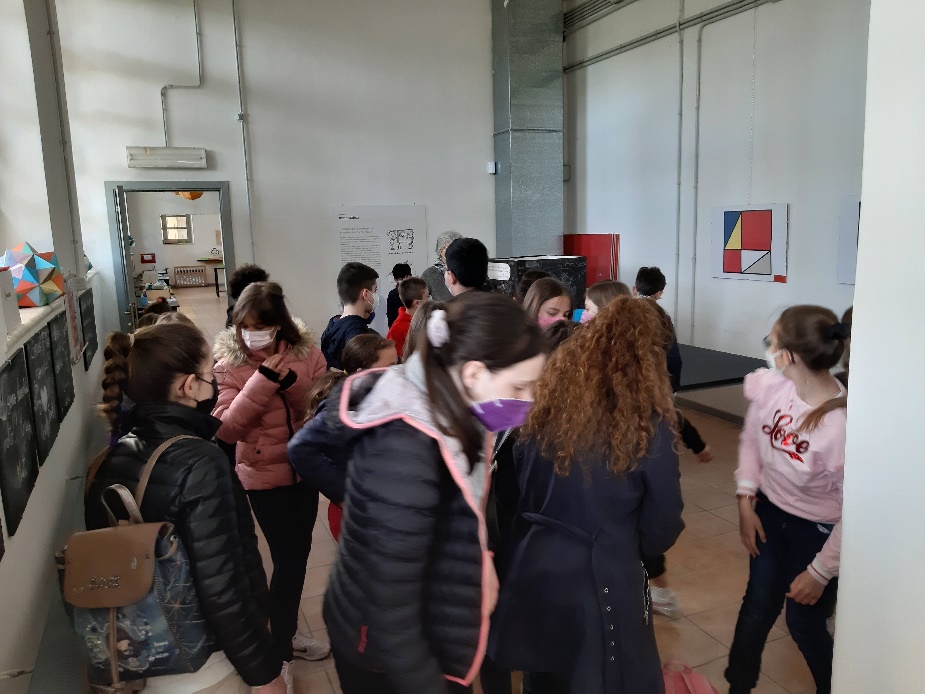 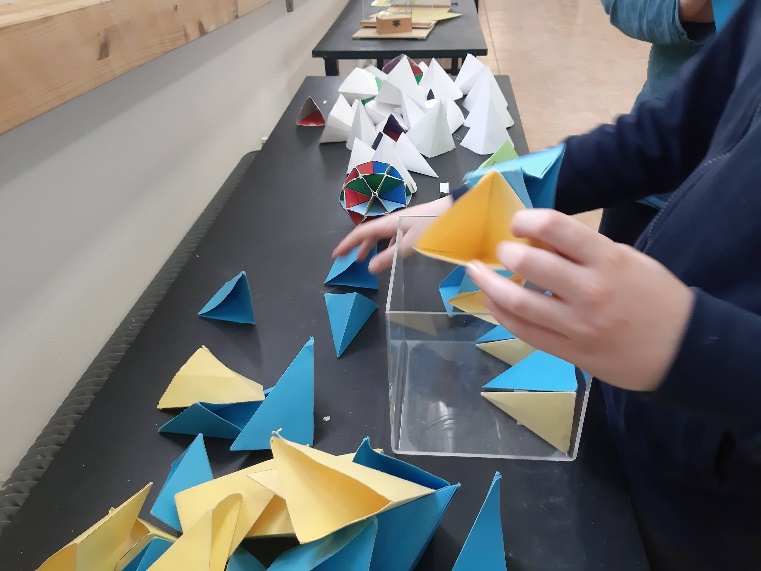 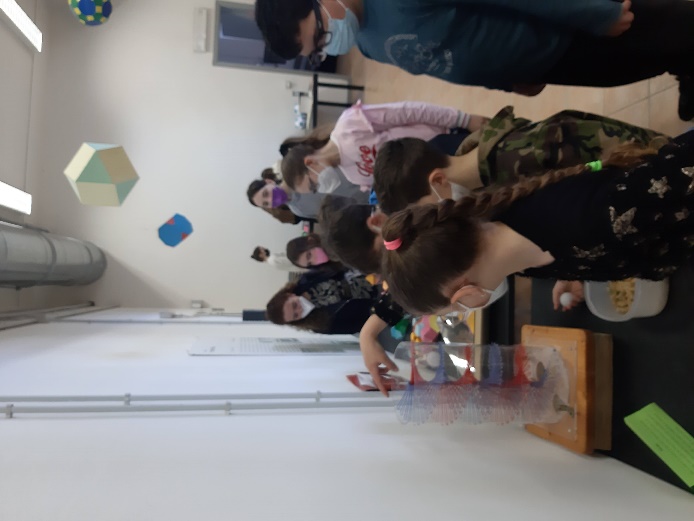 23-04-2022
29
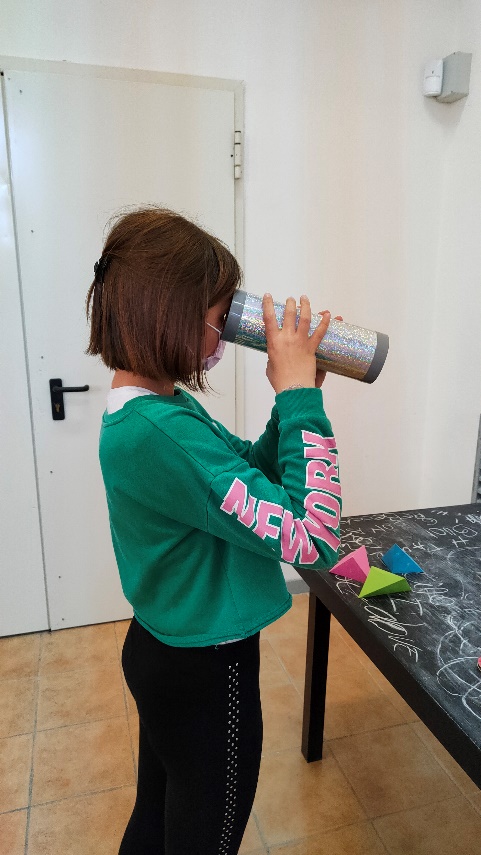 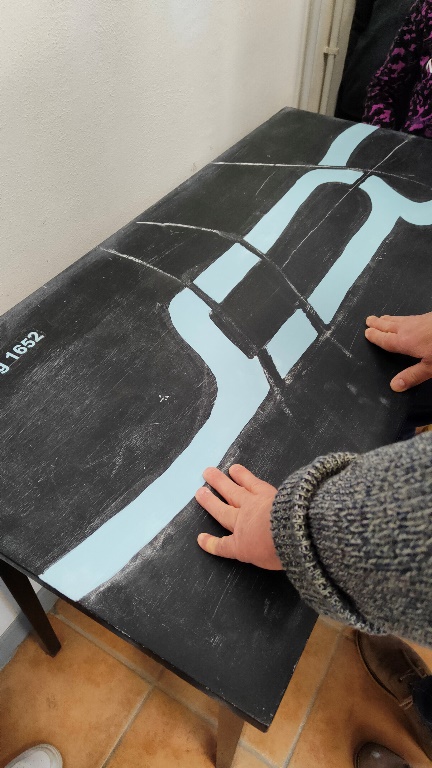 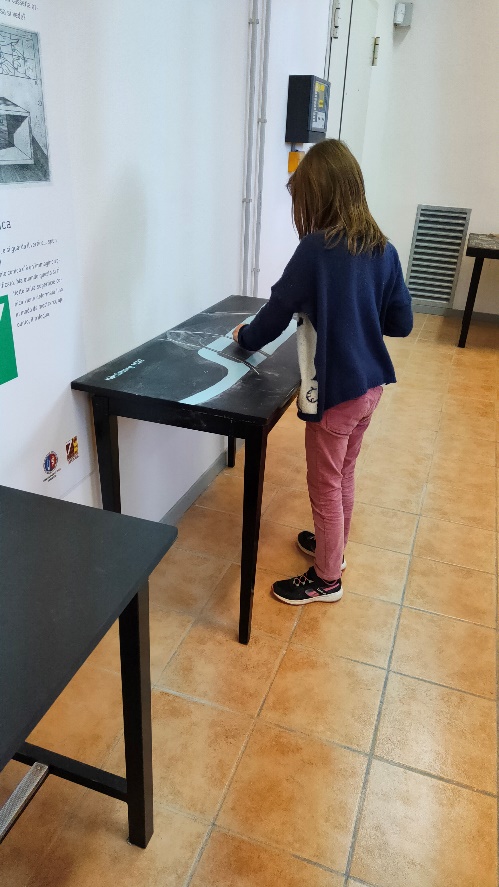 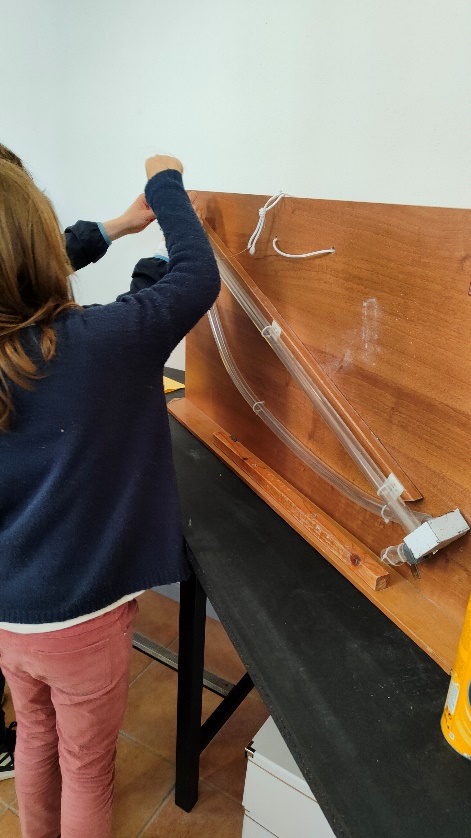 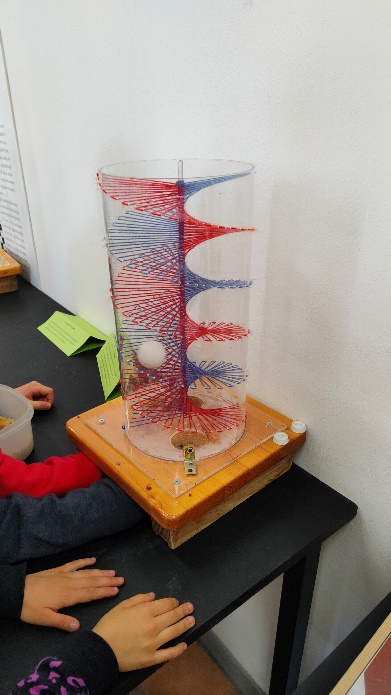 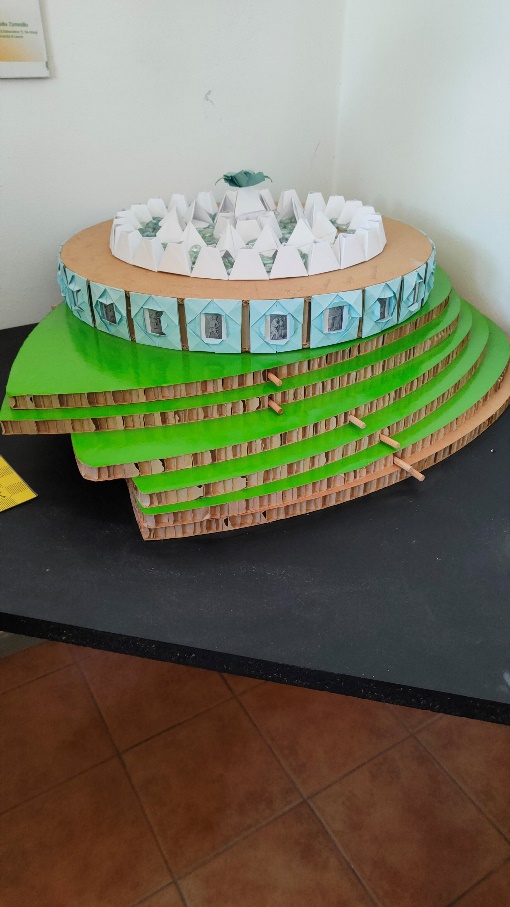 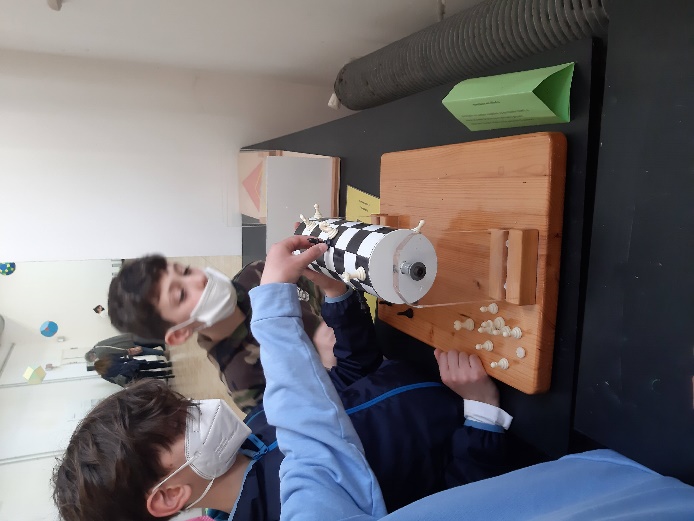 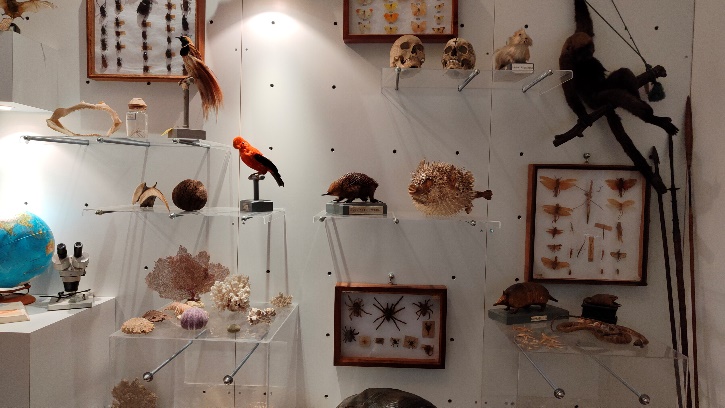 23-04-2022
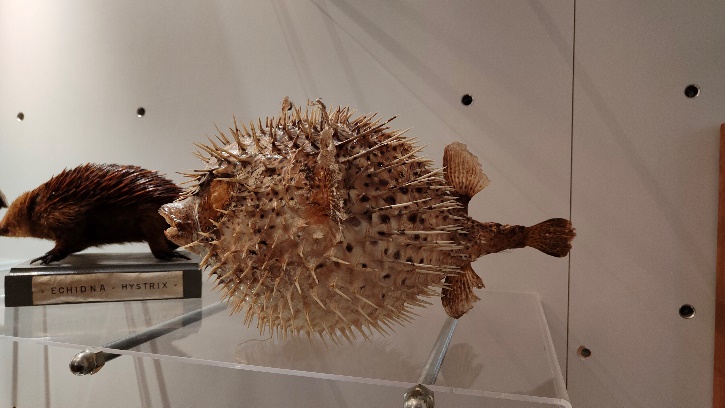 30
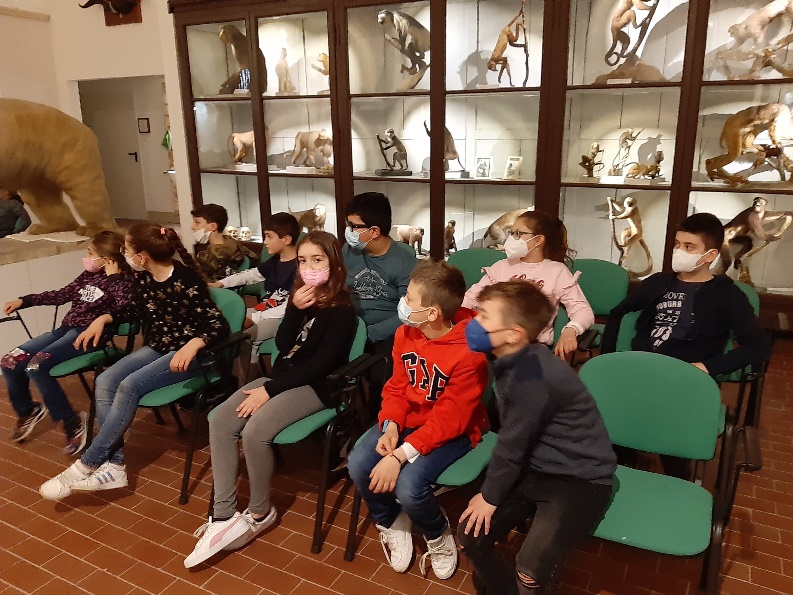 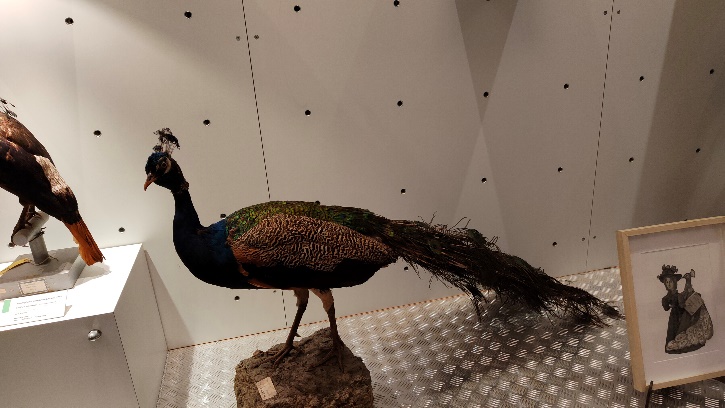 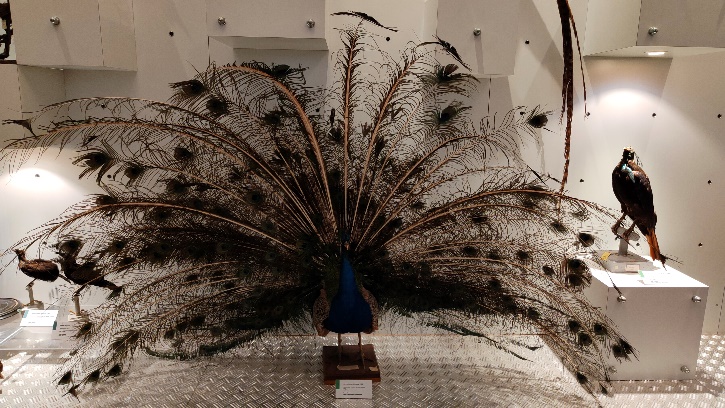 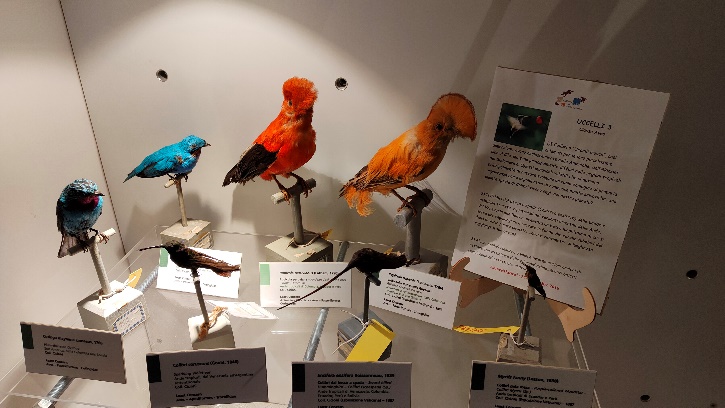 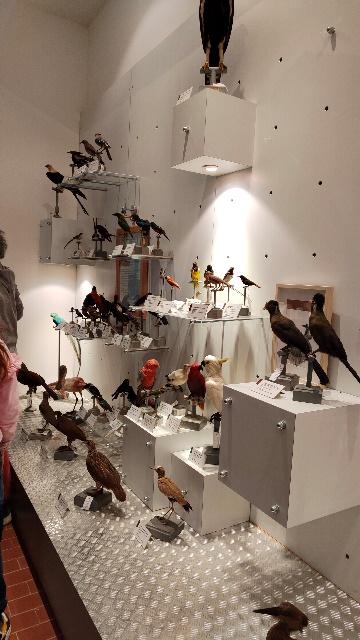 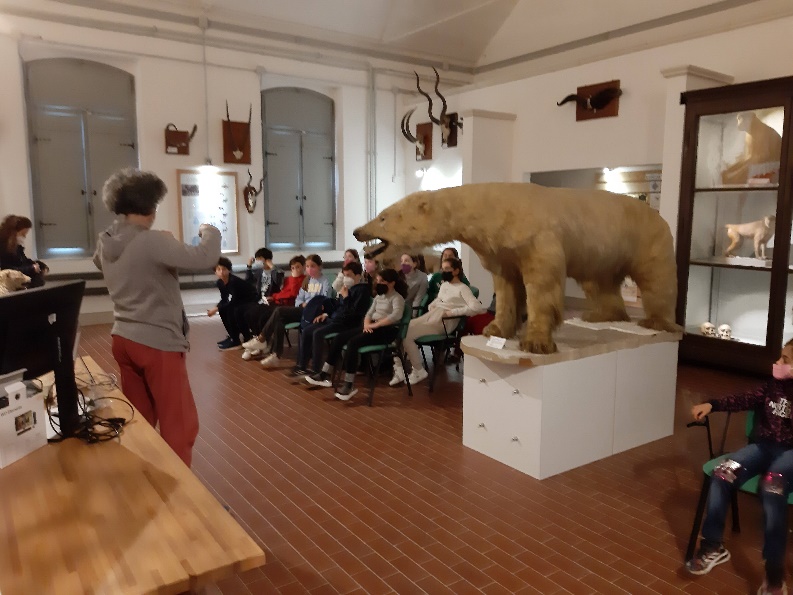 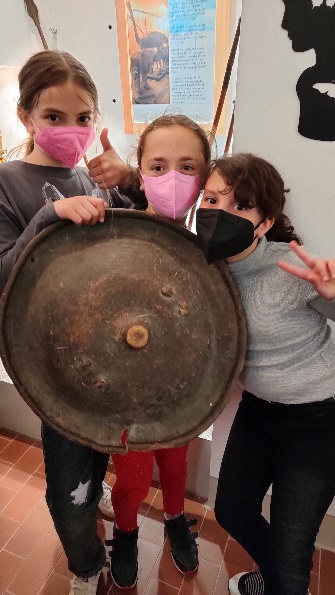 Cosa faremo oggi – 07-05-2022
31
1
2
3
IL GIOCO DELLA BATTAGLIA NAVALE
REGOLE DEL GIOCO
PIANIFICAZIONE DEL TORNEO
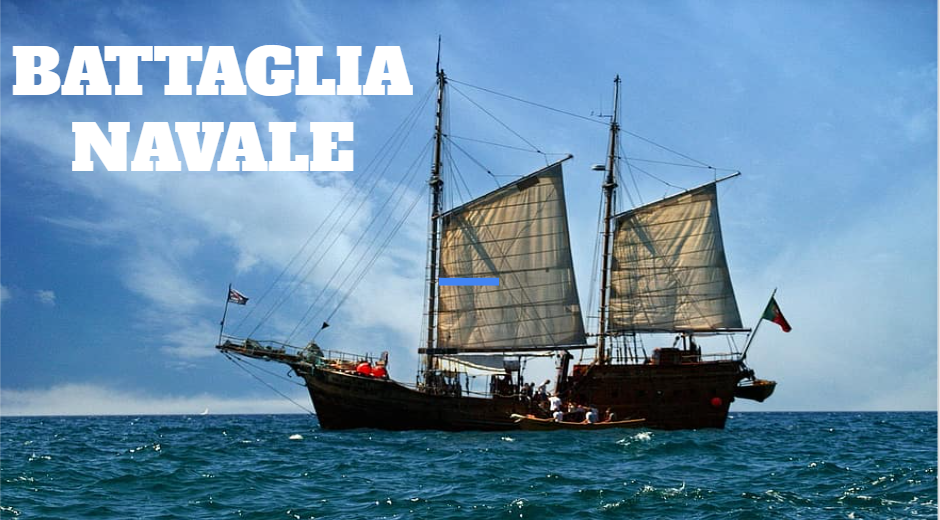 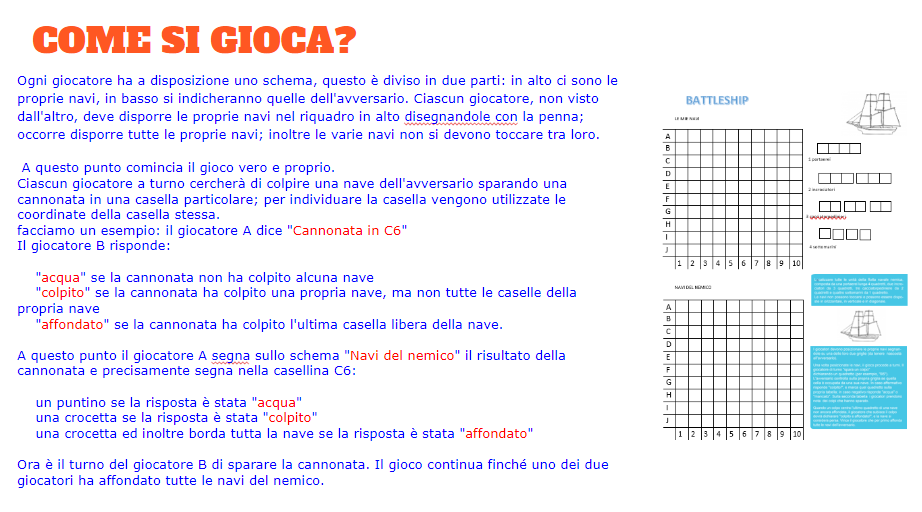 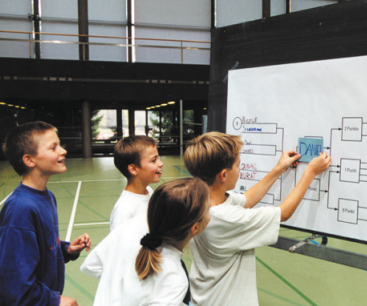 07-05-2022
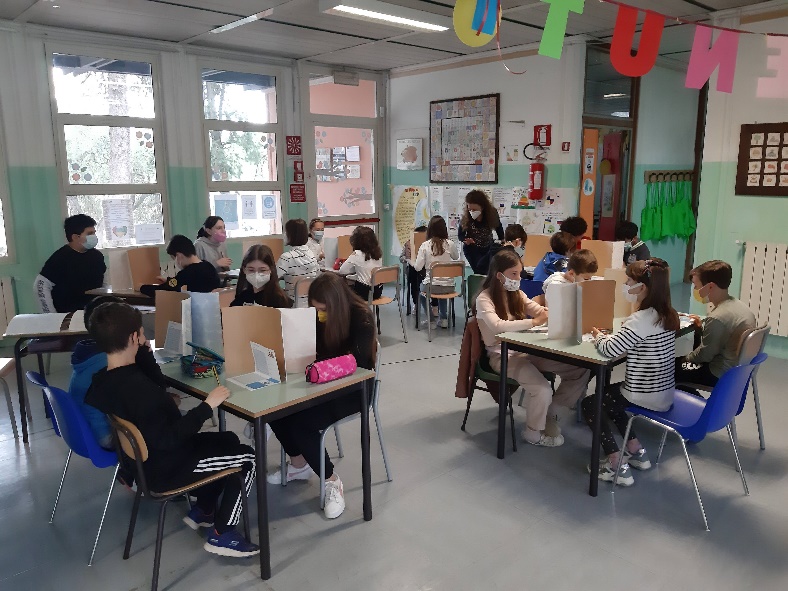 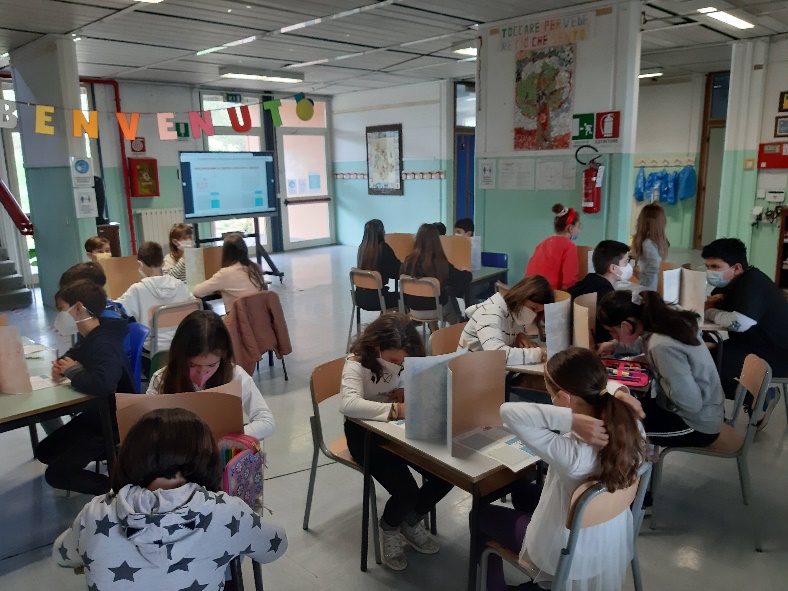 32
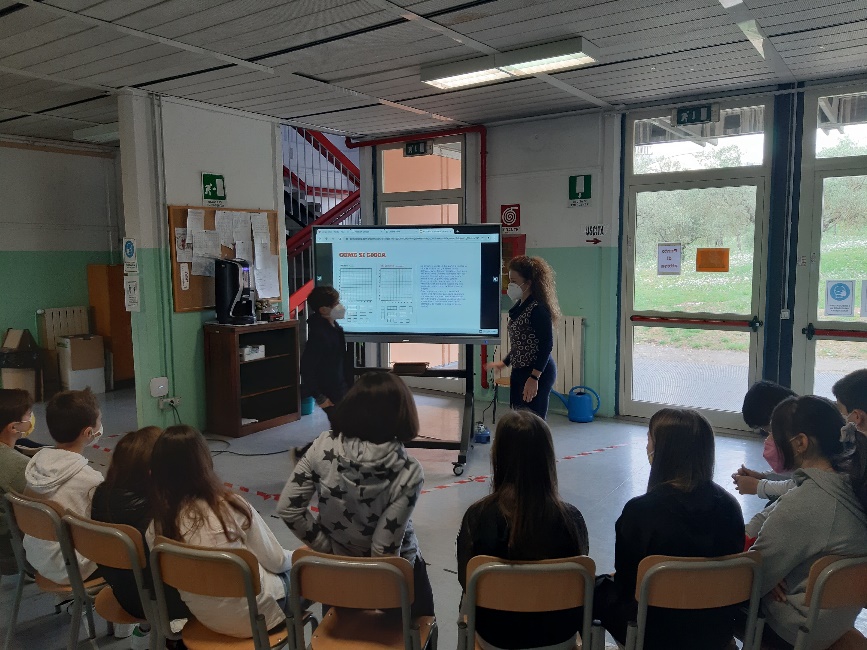 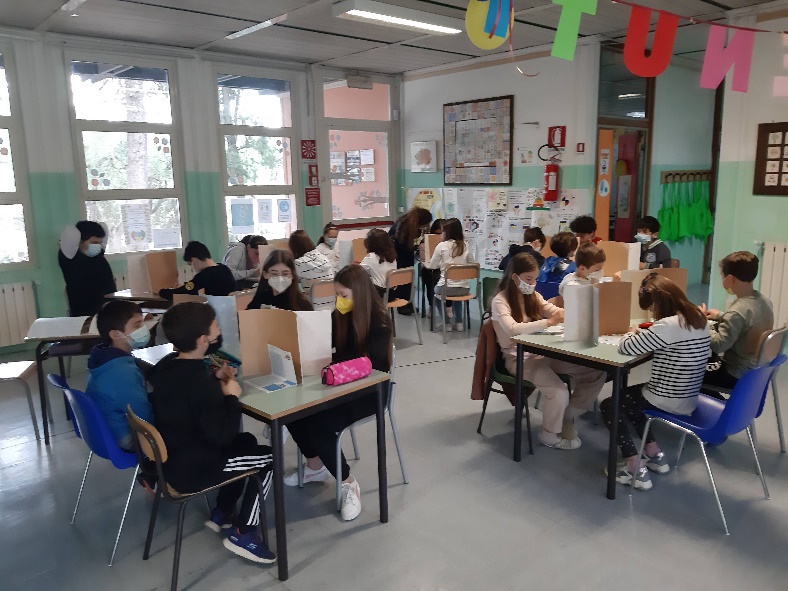 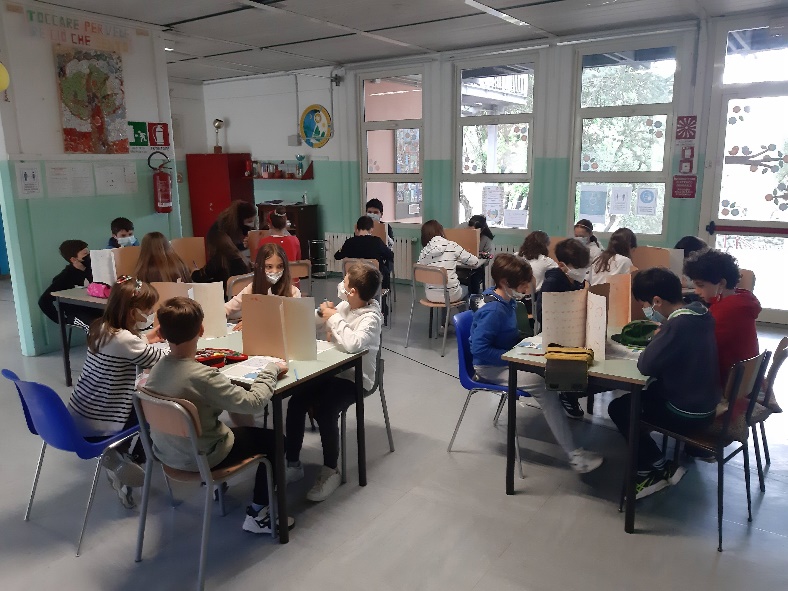 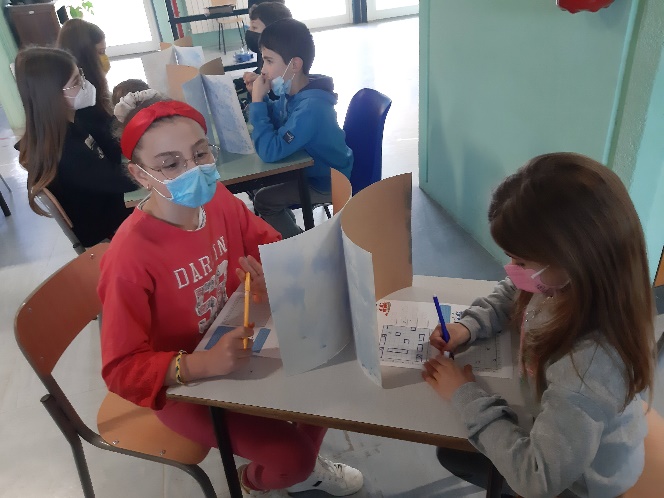 07-05-2022
33
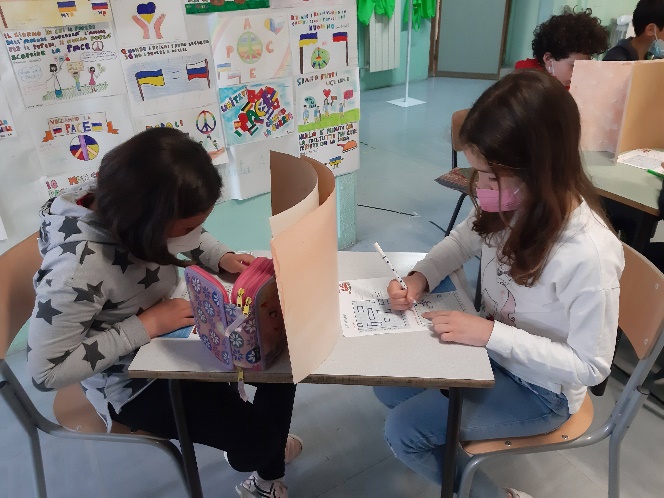 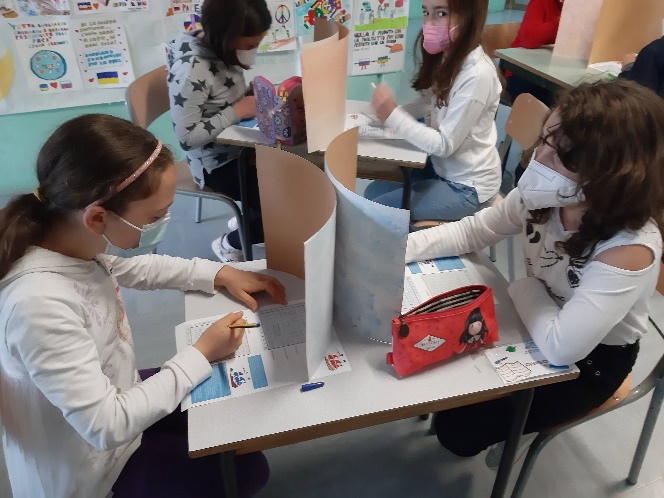 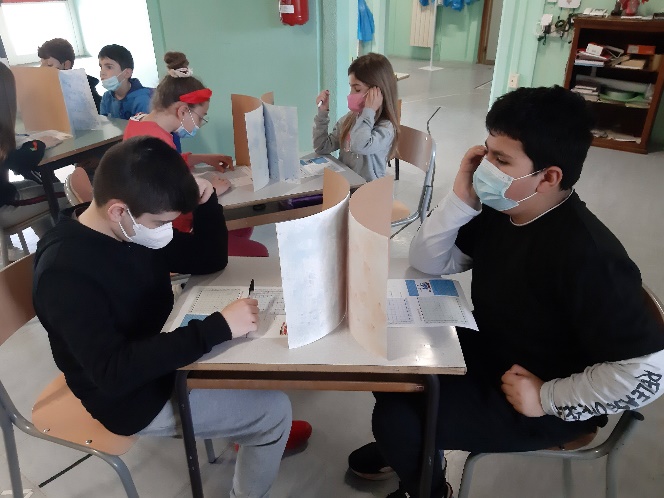 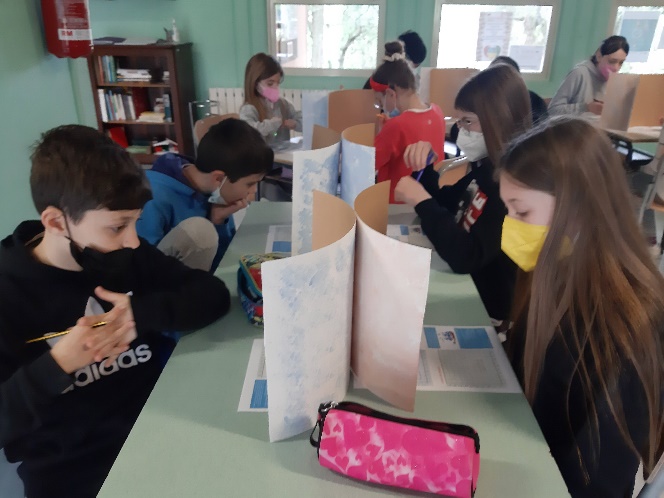 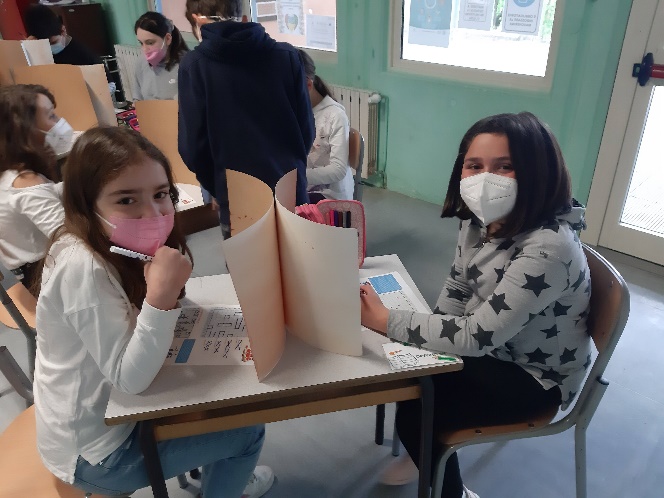 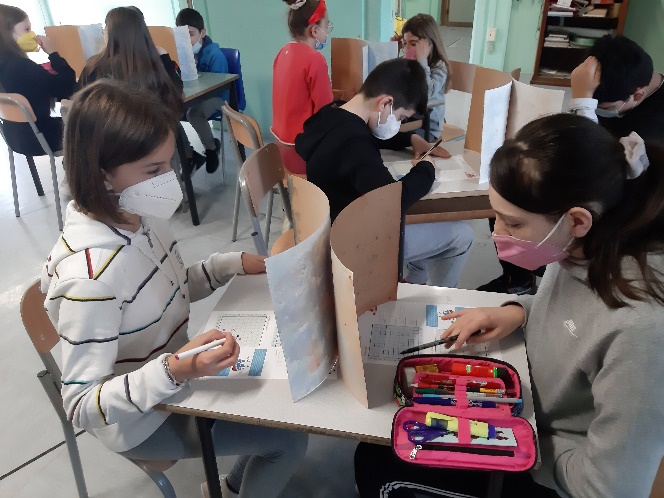 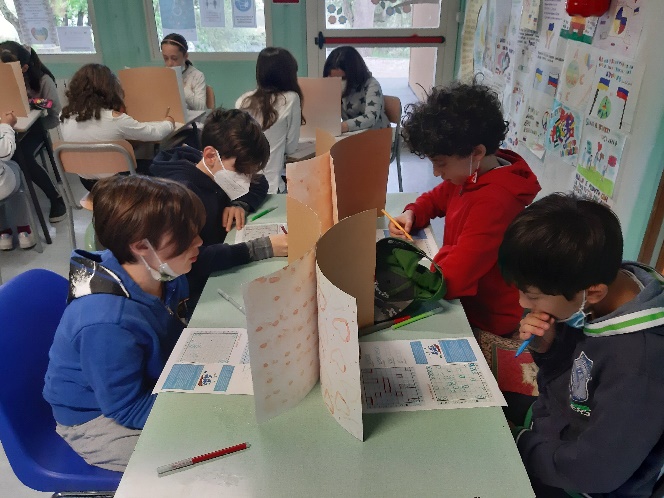 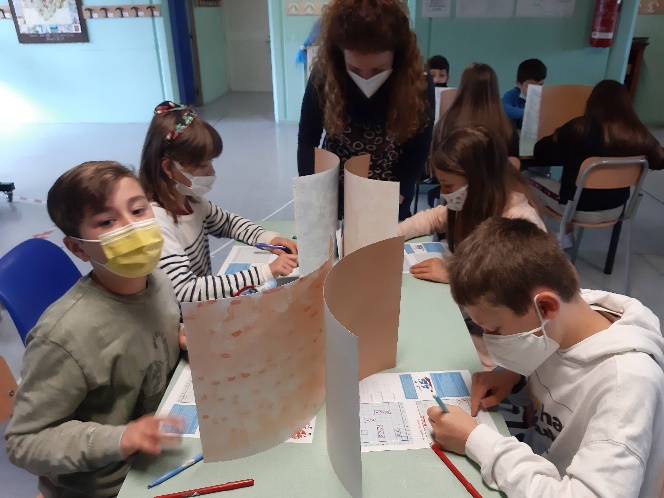 Cosa faremo oggi – 21-05-2022
34
1
2
3
CACCIA AL TESORO
REGOLE DEL GIOCO
FESTEGGIAMENTI
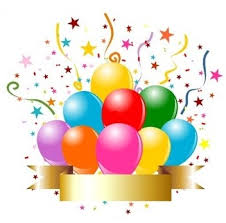 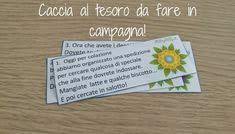 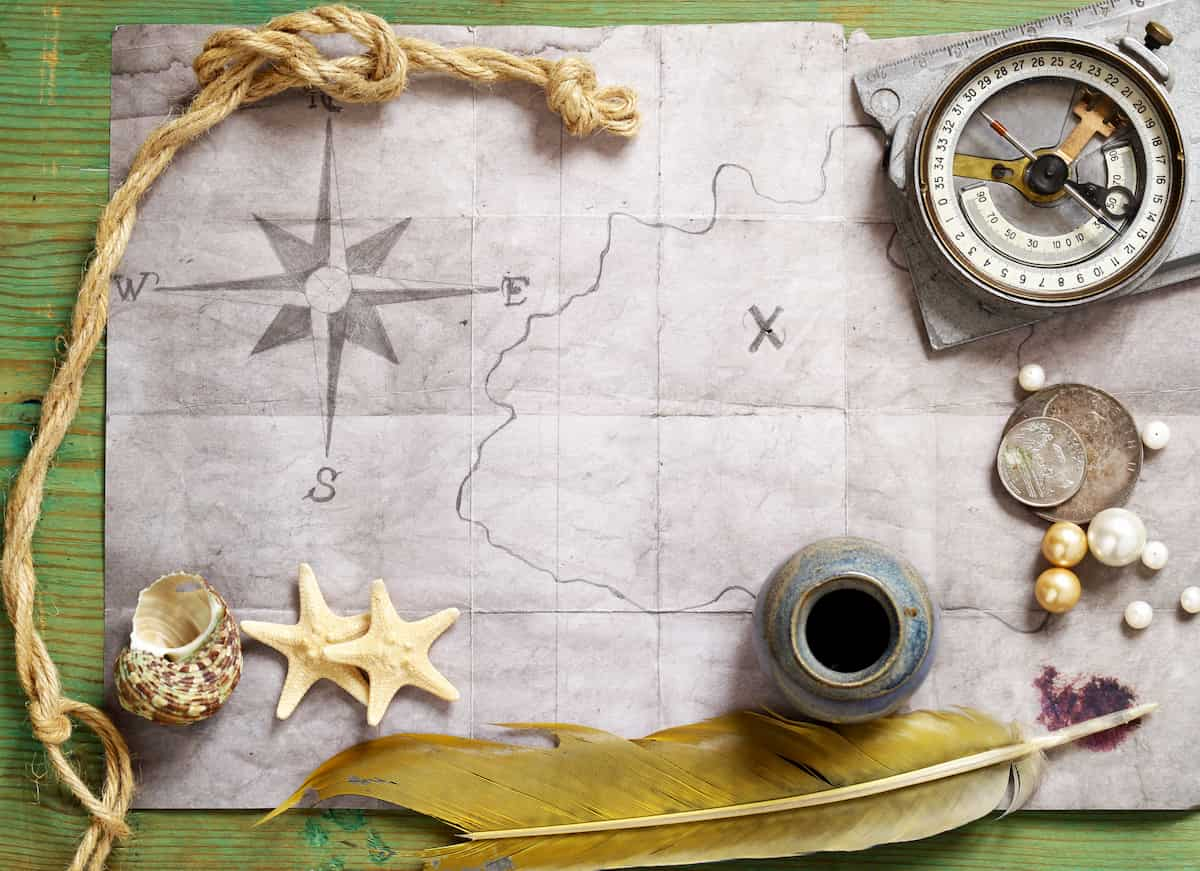 21-05-2022
35
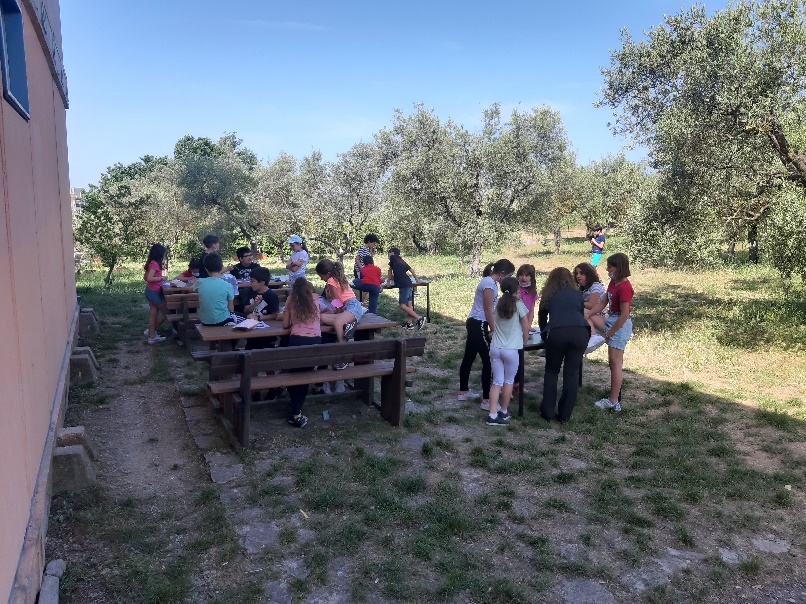 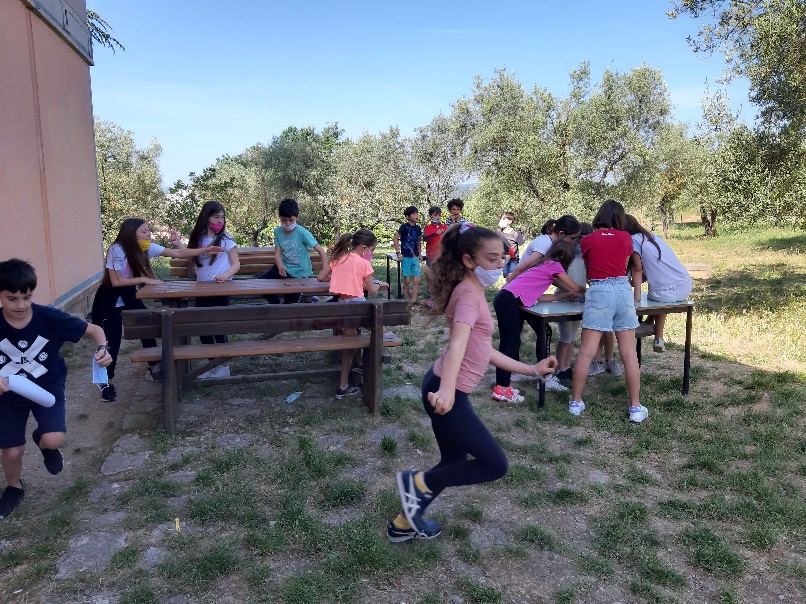 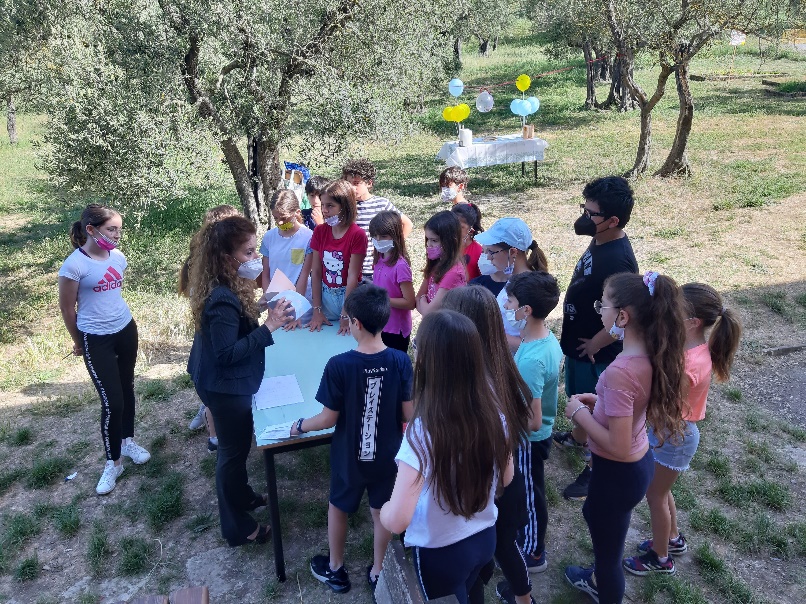 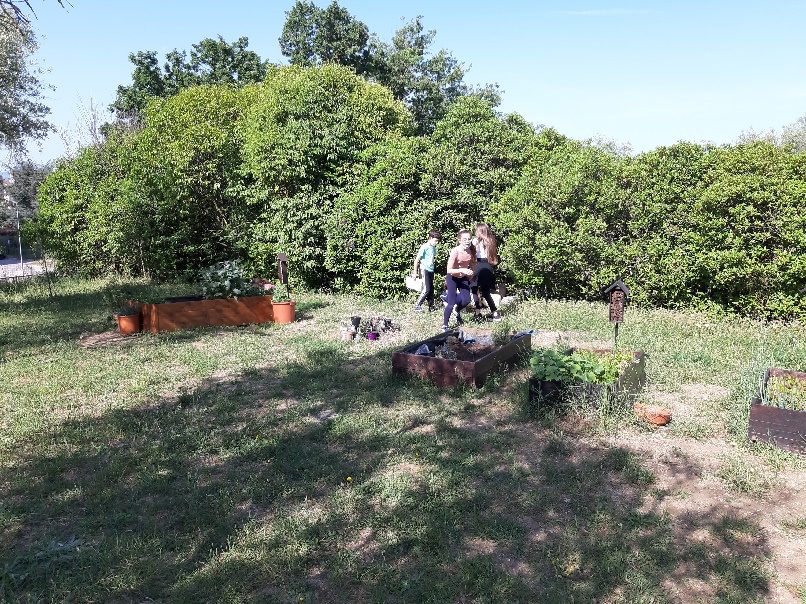 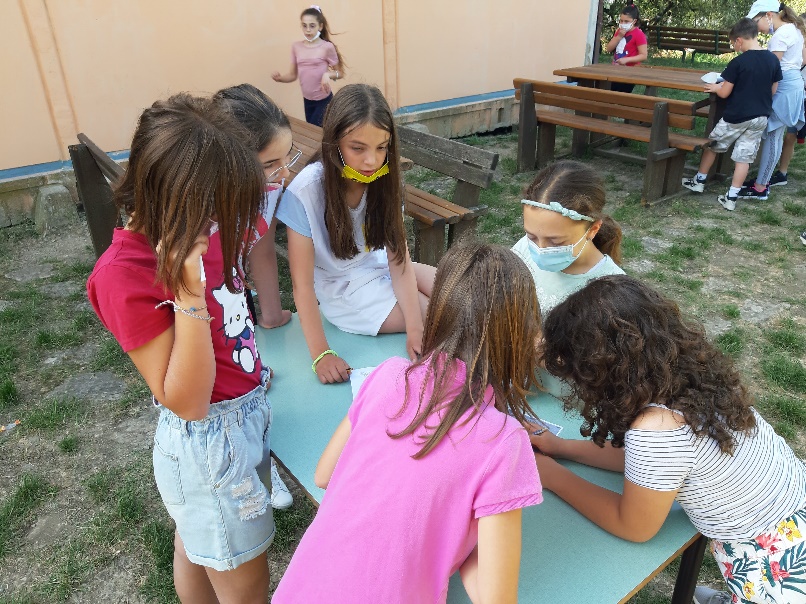 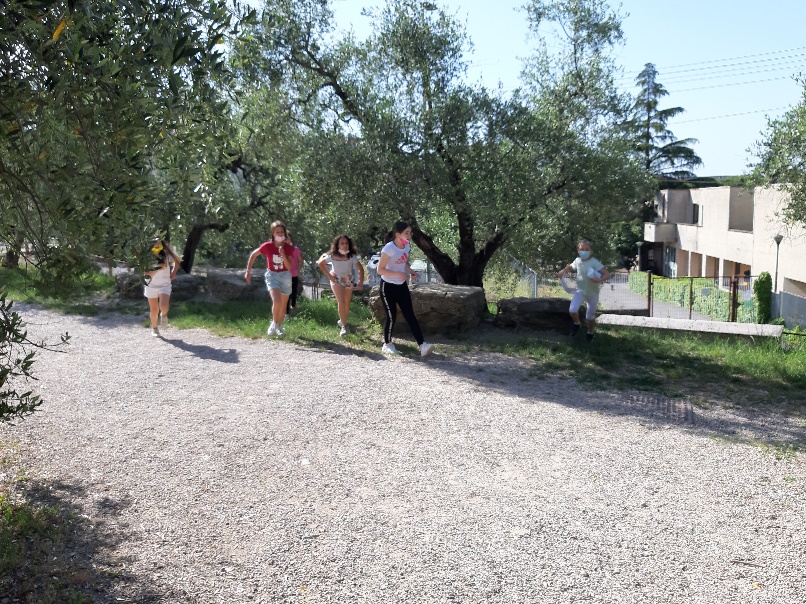 21-05-2022
36
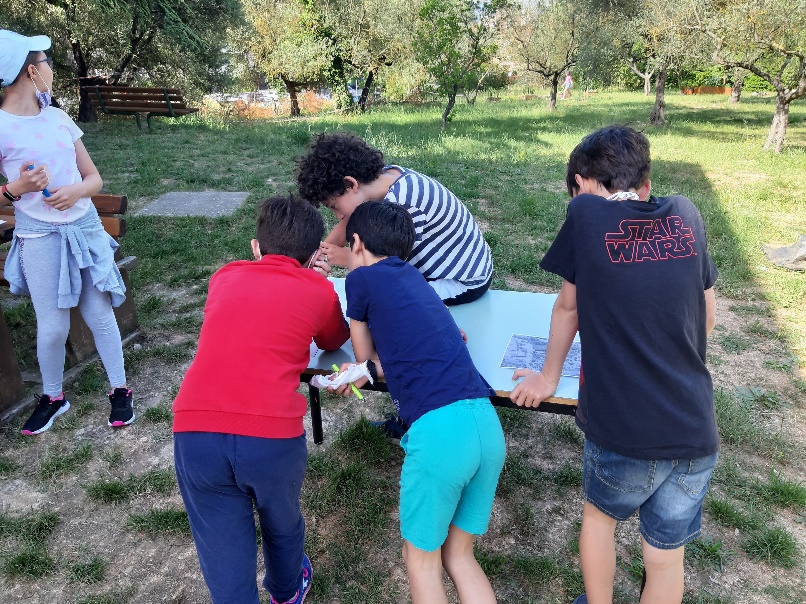 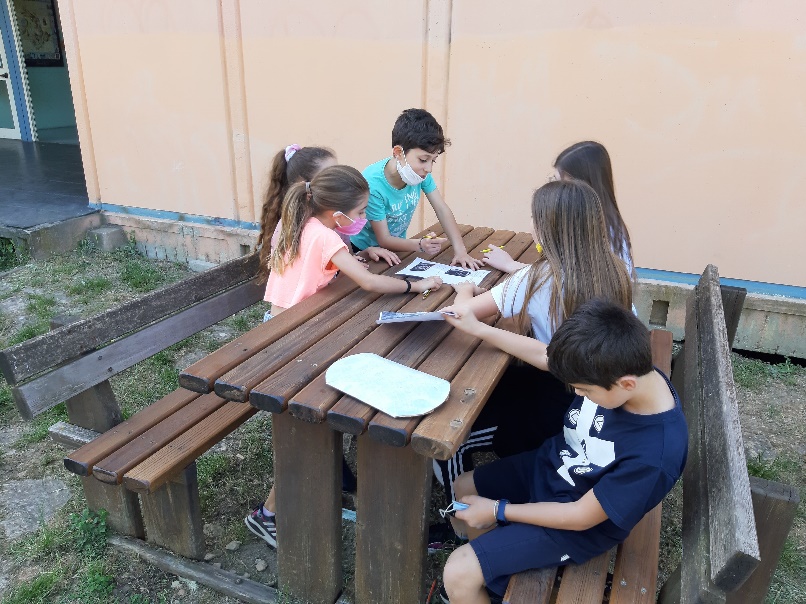 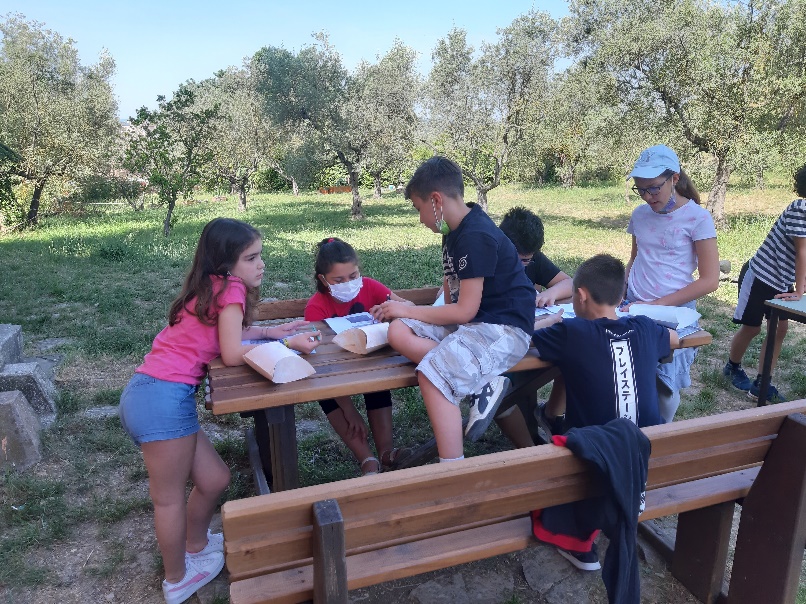 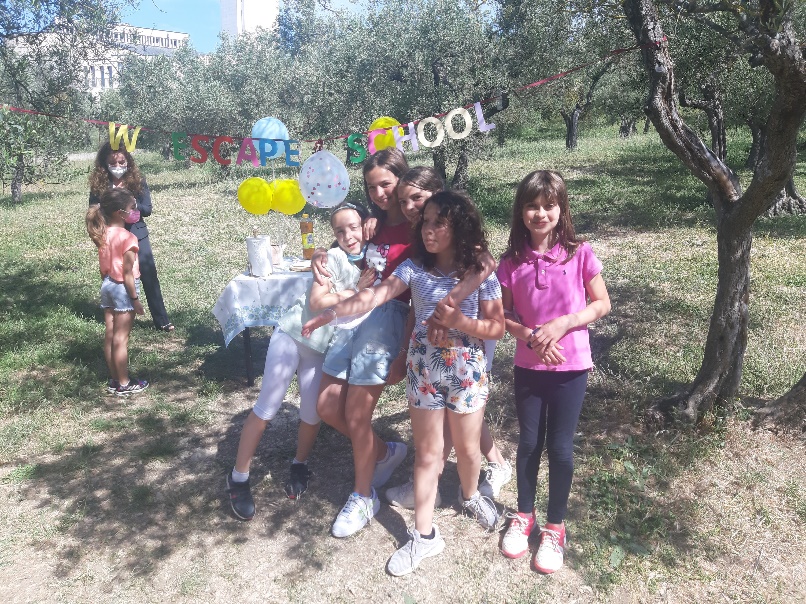 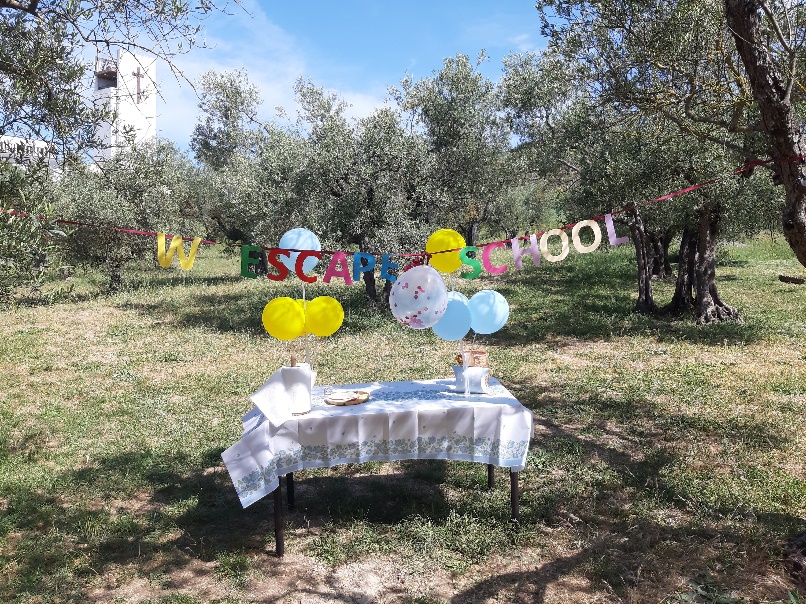 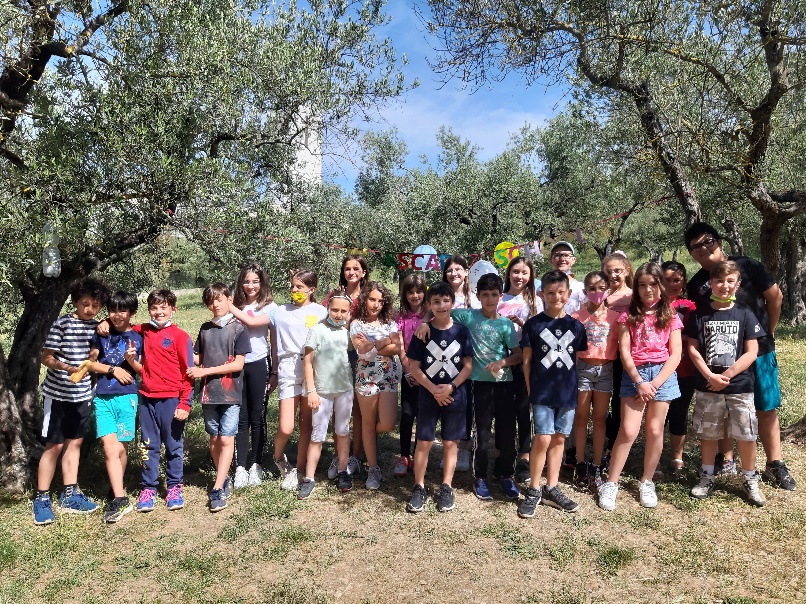 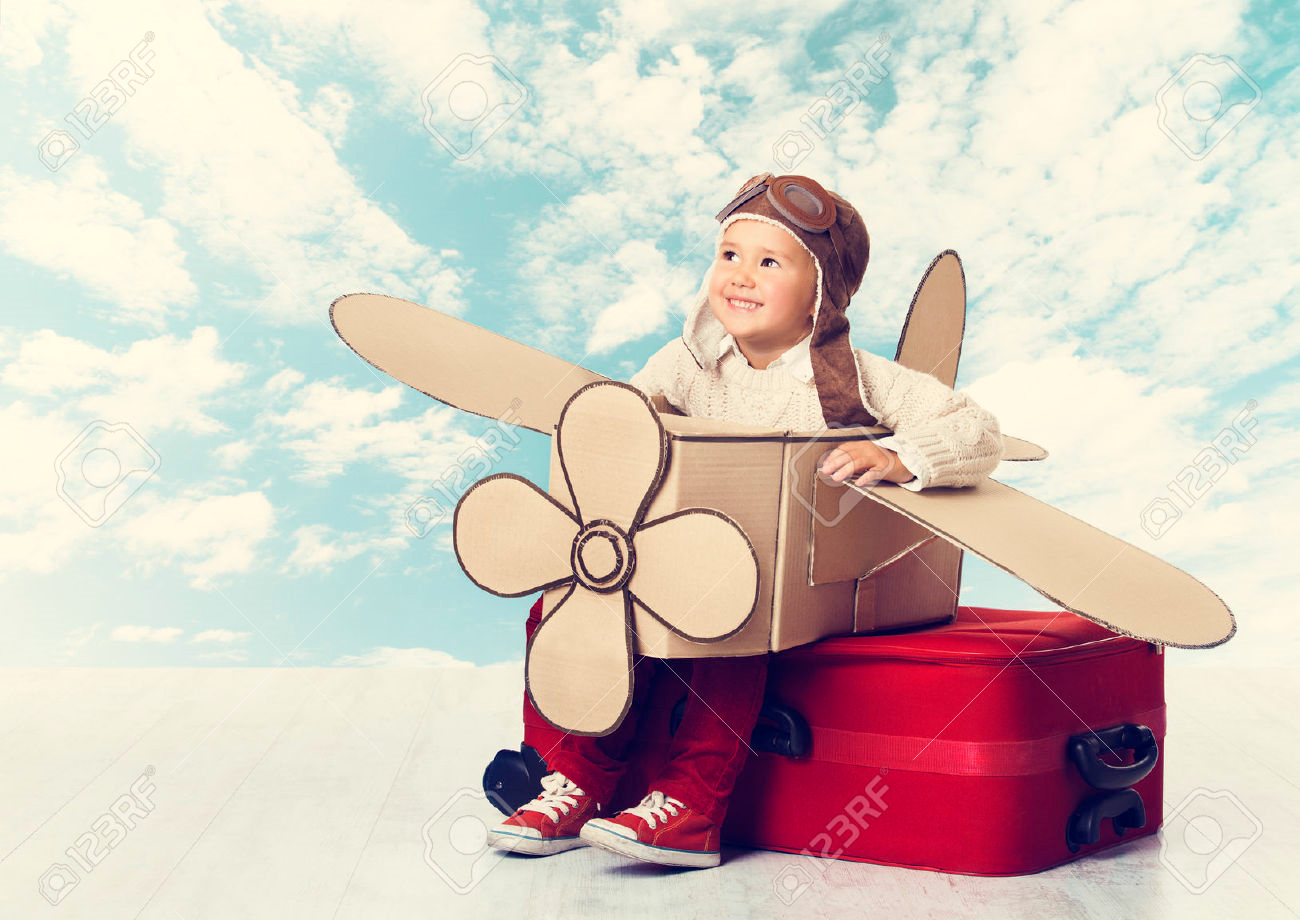 37
TUTORS/ESPERTI: 
ANNALISA DE SORTIS
FRANCESCO FALCHI
ALUNNI:
PAOLOTOMMASO B.CAMILLADAVIDE MATTIACECILIAREBECCA
MATTEO MARIA
ADELESWAMIRACHEL	TOMMASO G.SAMUELEALESSANDRO
ANNA	GRETA
GIULIAFRANCESCAFRANCESCOPIETROROCCOANNA MIRIAMSTELLAMICOL